«Здоровье – дороже золота». (Вильям Шекспир)
«Здоровье – дороже золота». (Вильям Шекспир)
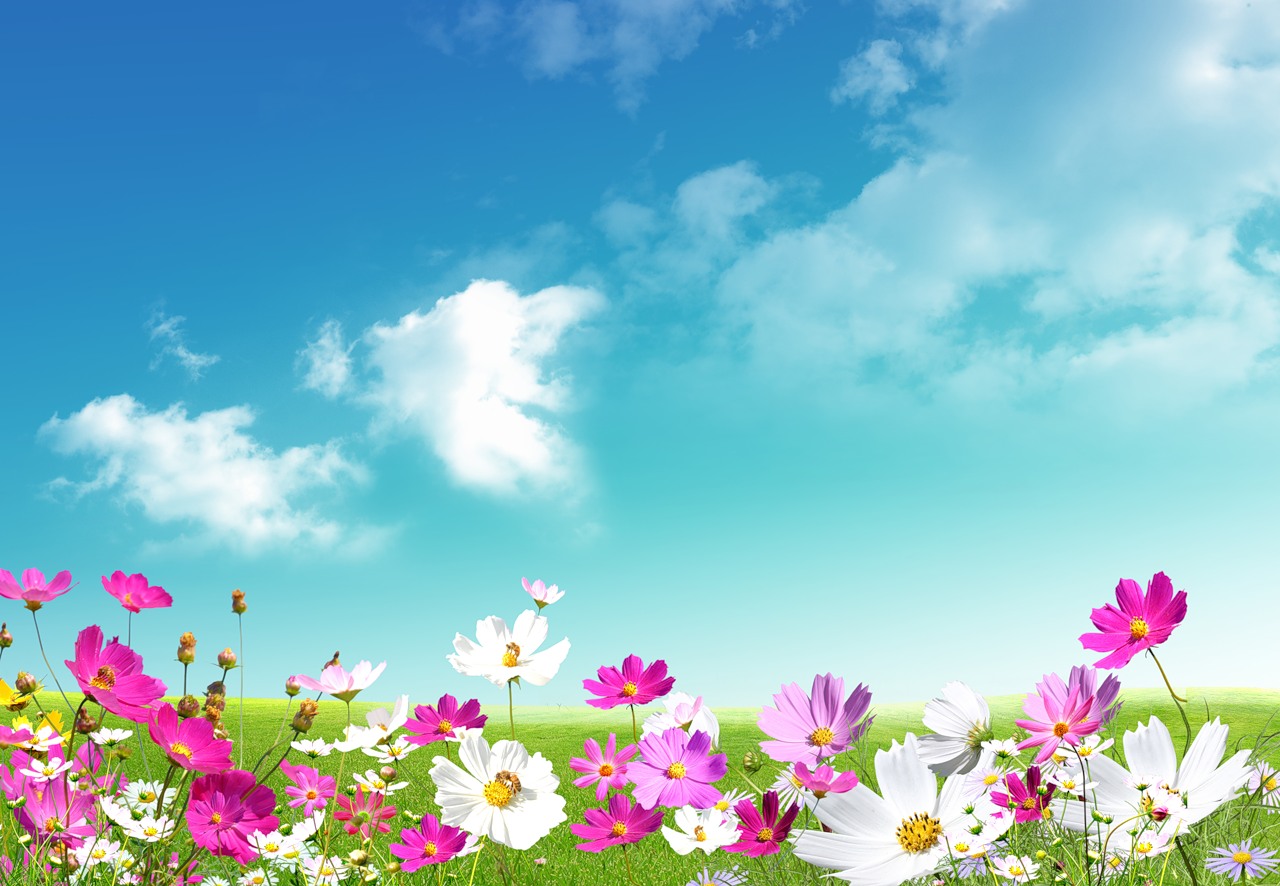 Хотим быть здоровыми
ИЗ ЖИЗНИ ГРУППЫ            «ЗАЙЧАТА 2017-18»
Подготовила:
 воспитатель младшей группы «Зайчата»
Учар Е.Л.

г.Кемерово, 2018
МАДОУ 219 «Детский сад комбинированного вида»
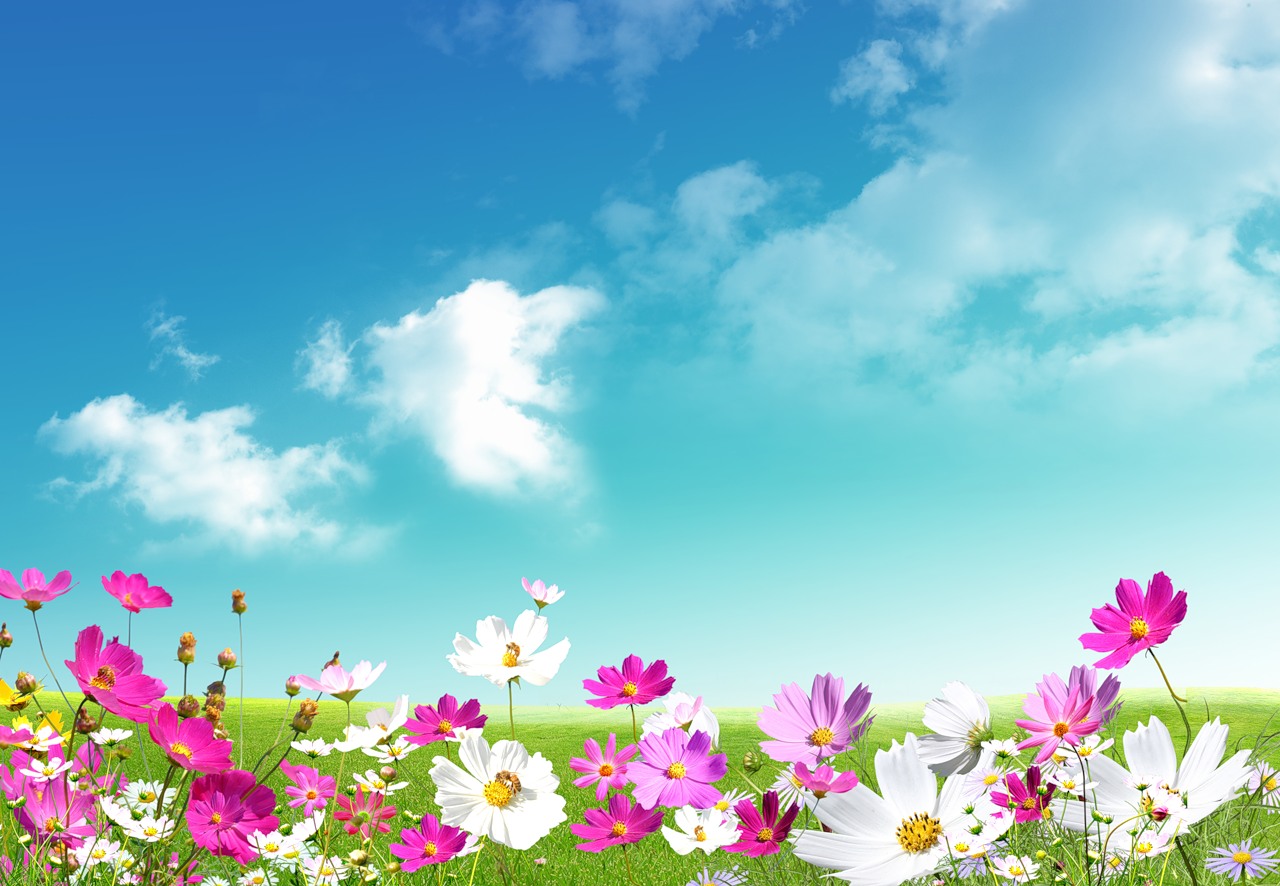 Воспитываем любовь к прекрасному
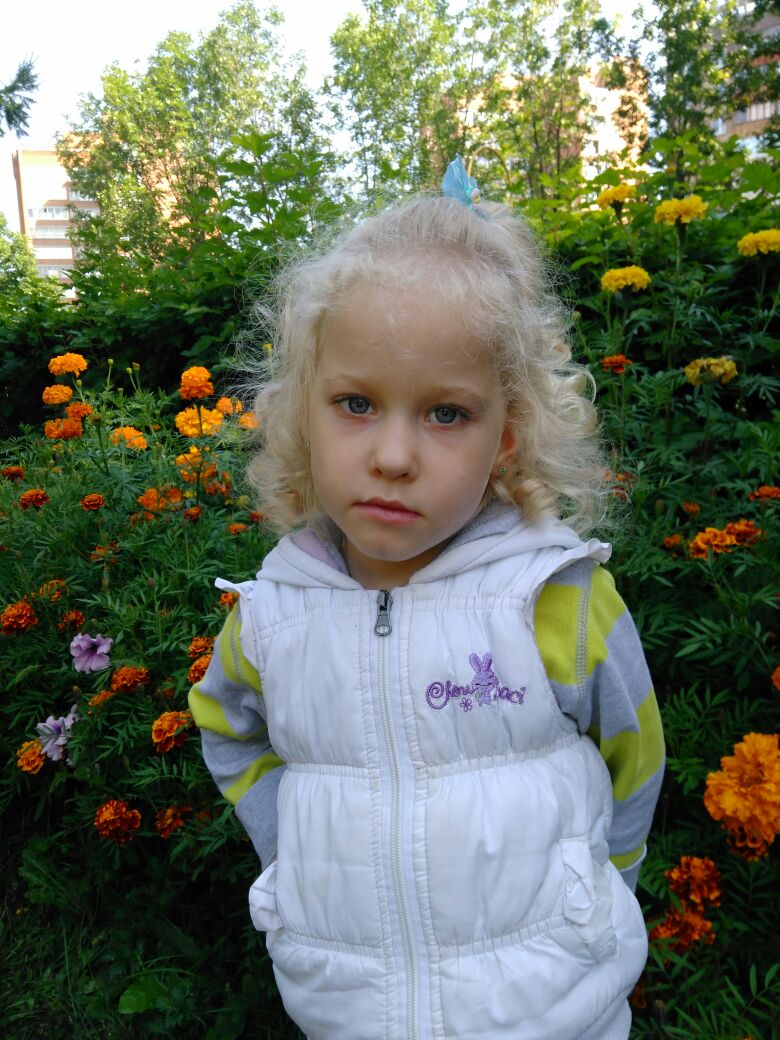 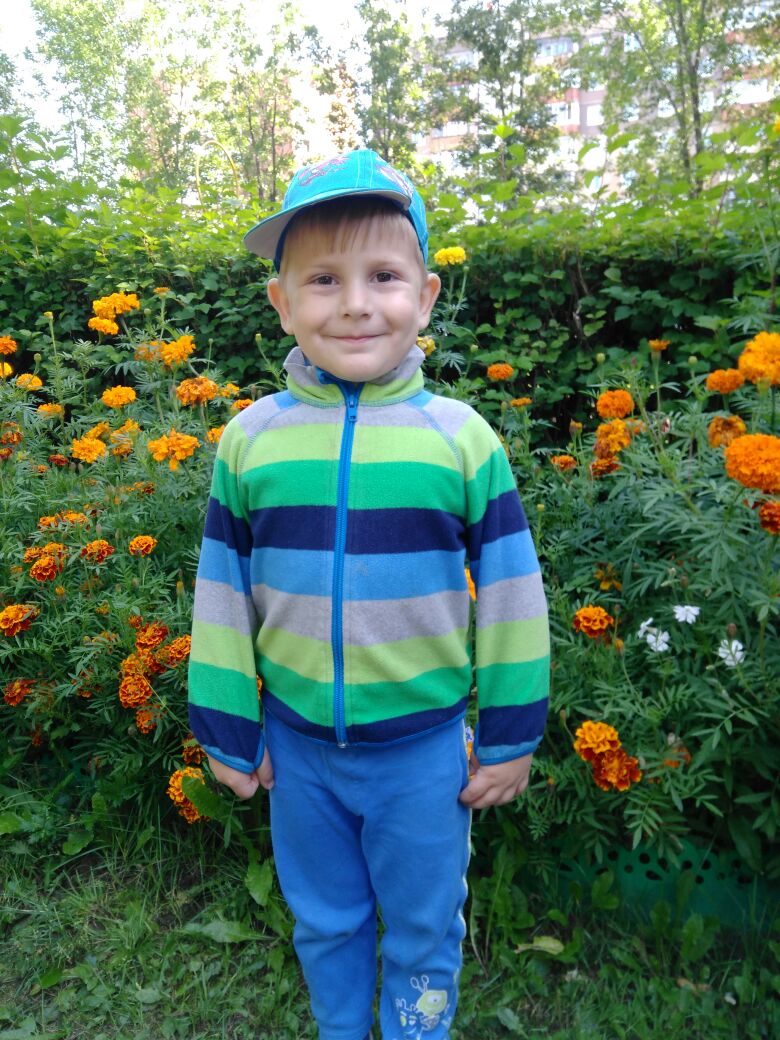 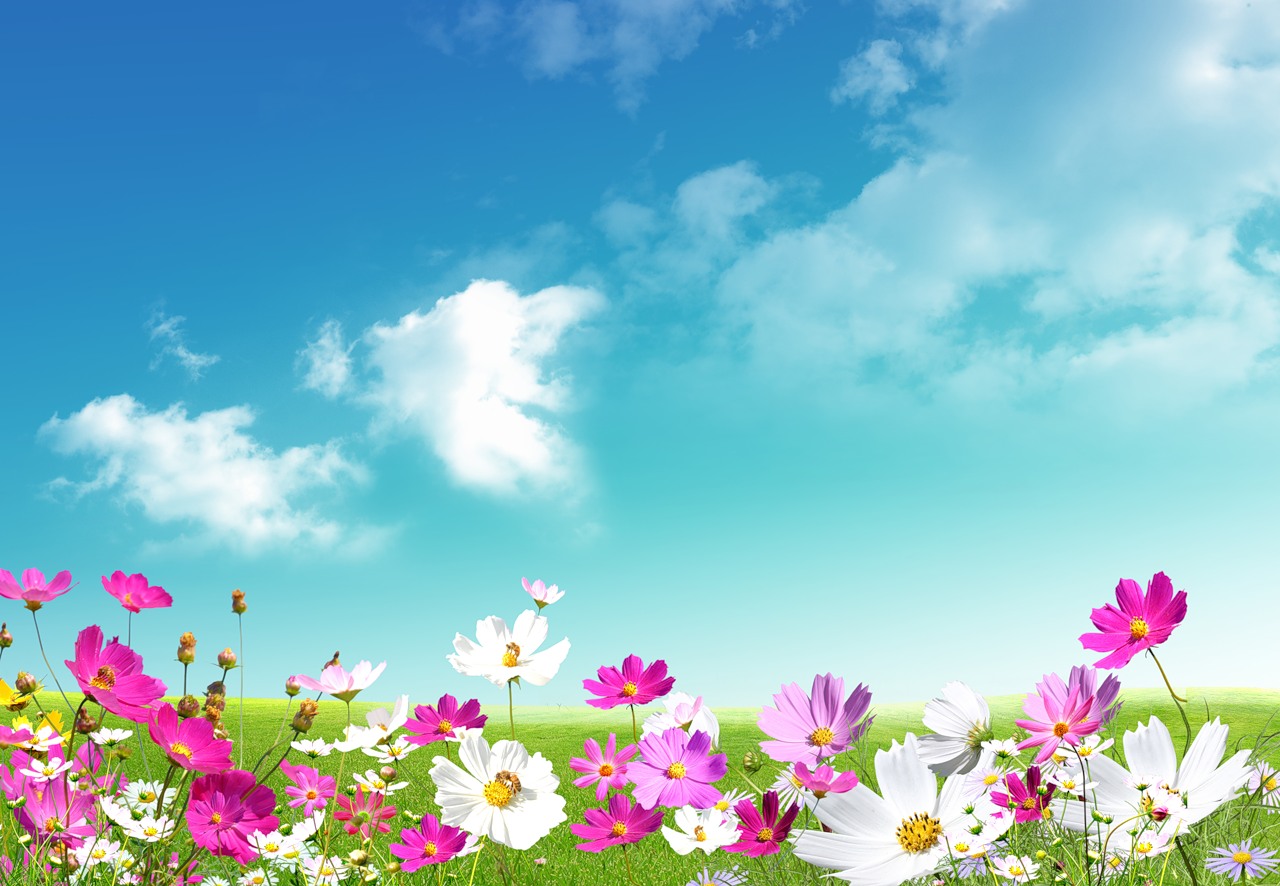 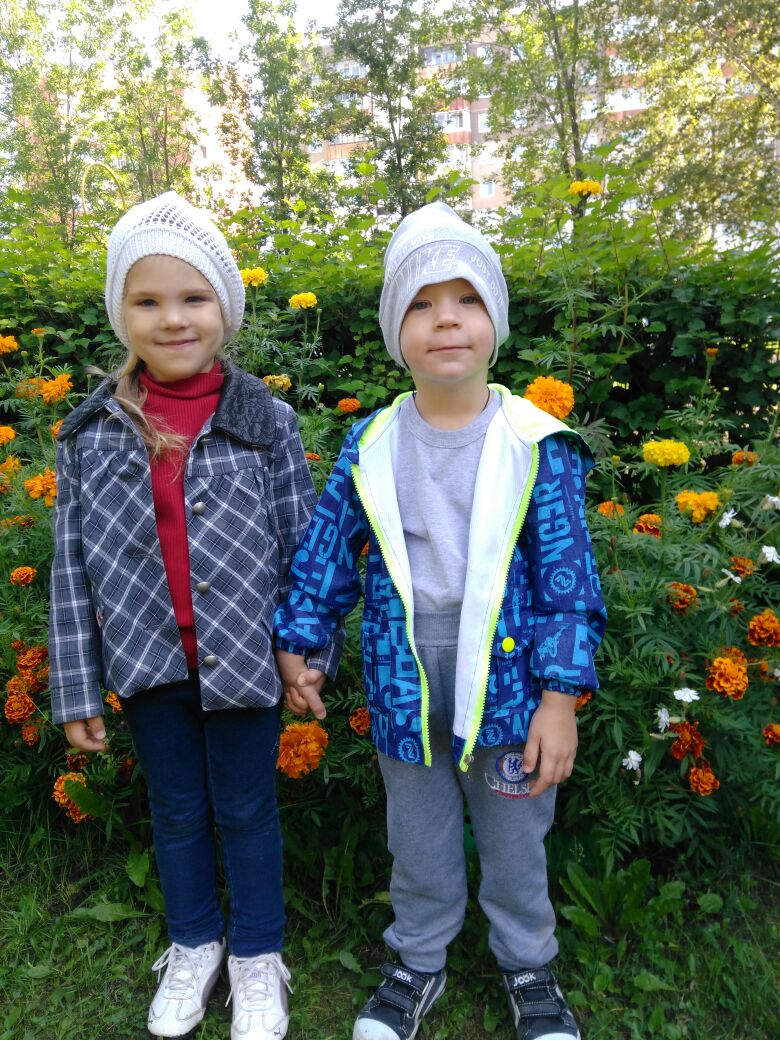 НАШ ВОСХИТИТЕЛЬ-
НЫЙ ЦВЕТНИК
Цель: Прививать детям любовь и бережное отношение к  природе
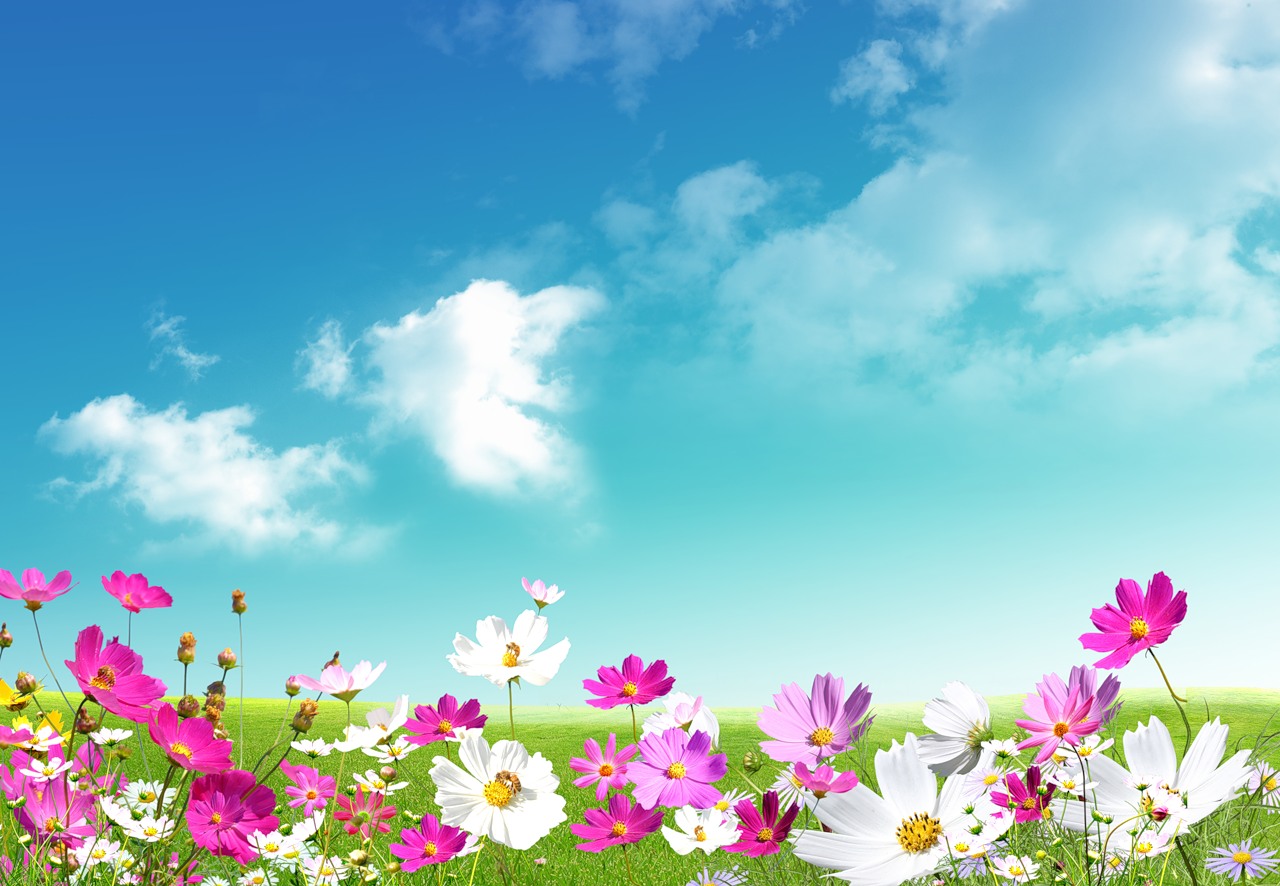 ДЕНЬ РОЖДЕНИЯ А.С.ПУШКИНА
Цель: формируем у детей чувства духовной красоты
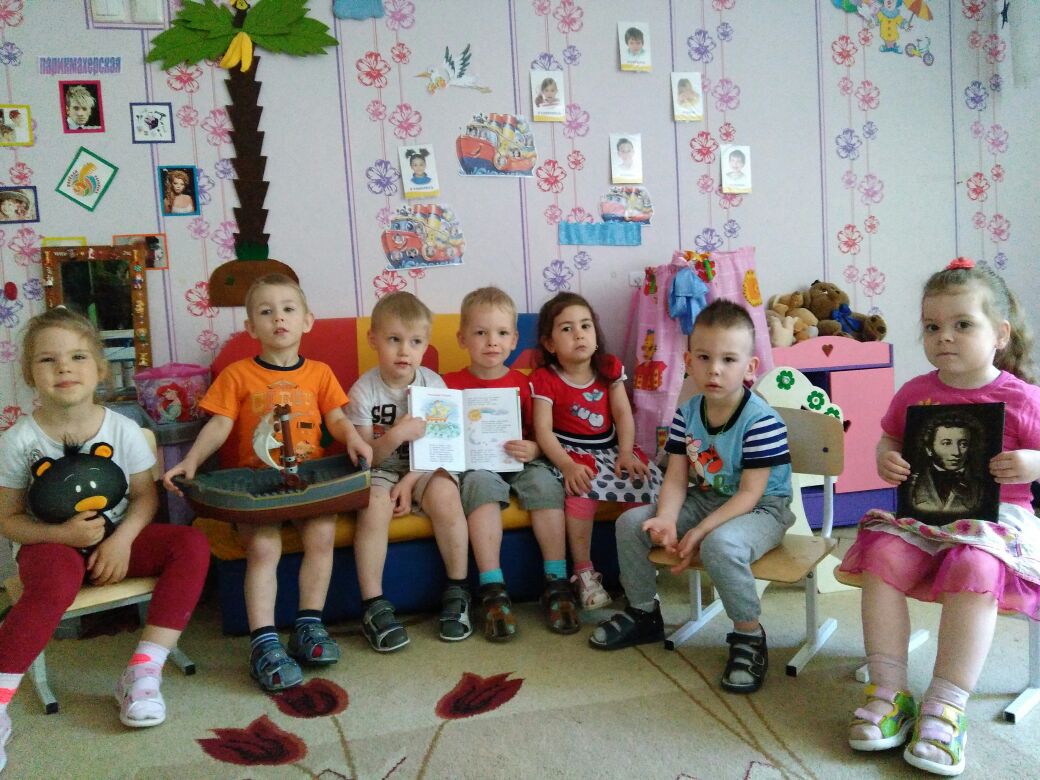 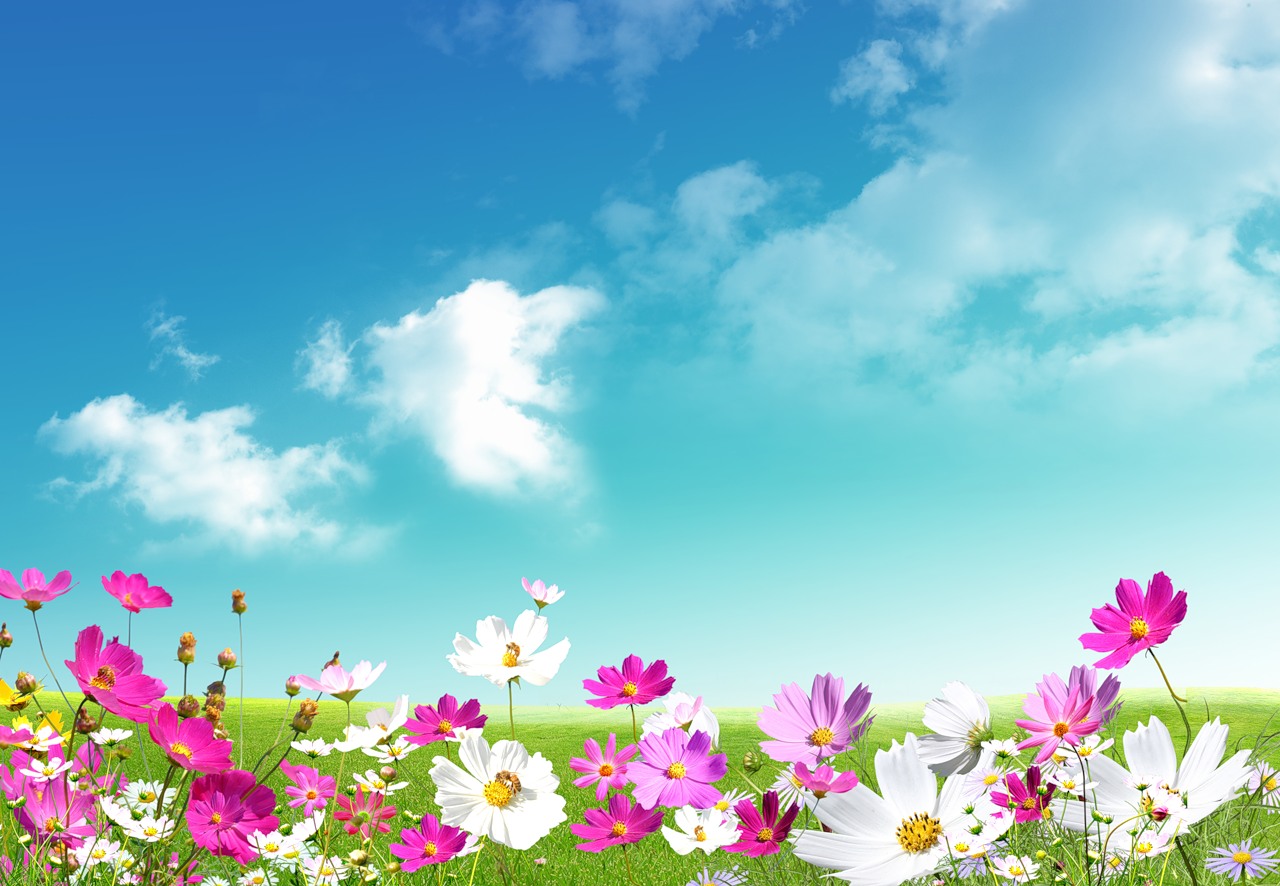 ЛЮБИМЫЙ ПУШКИН
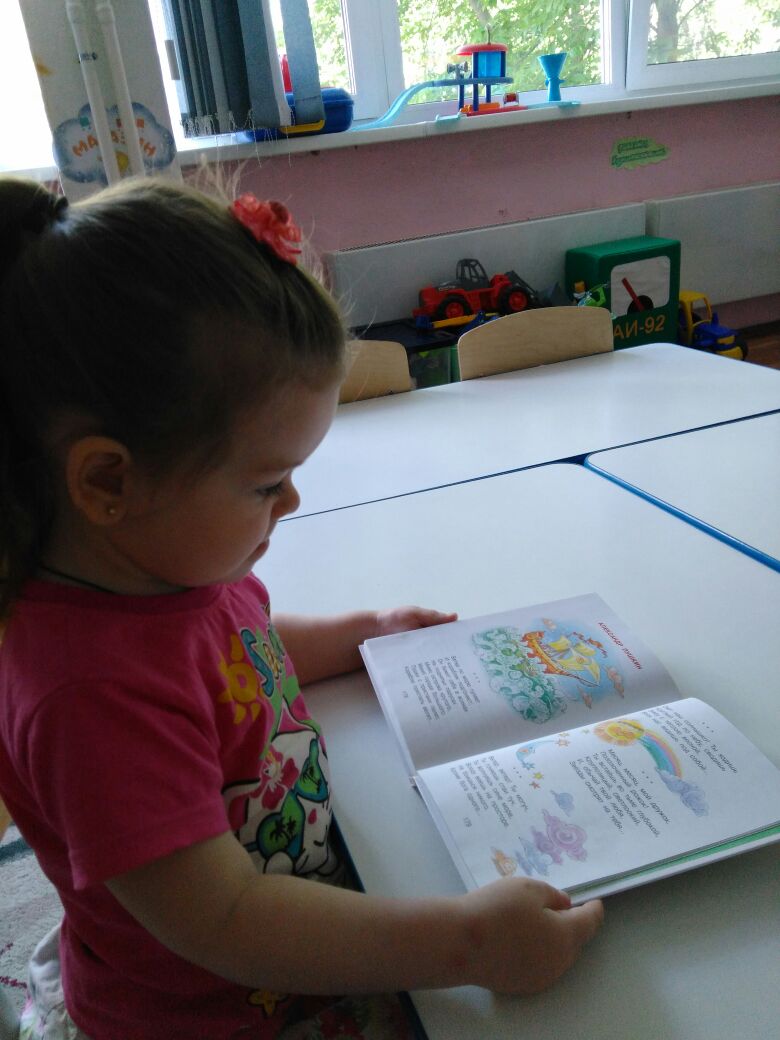 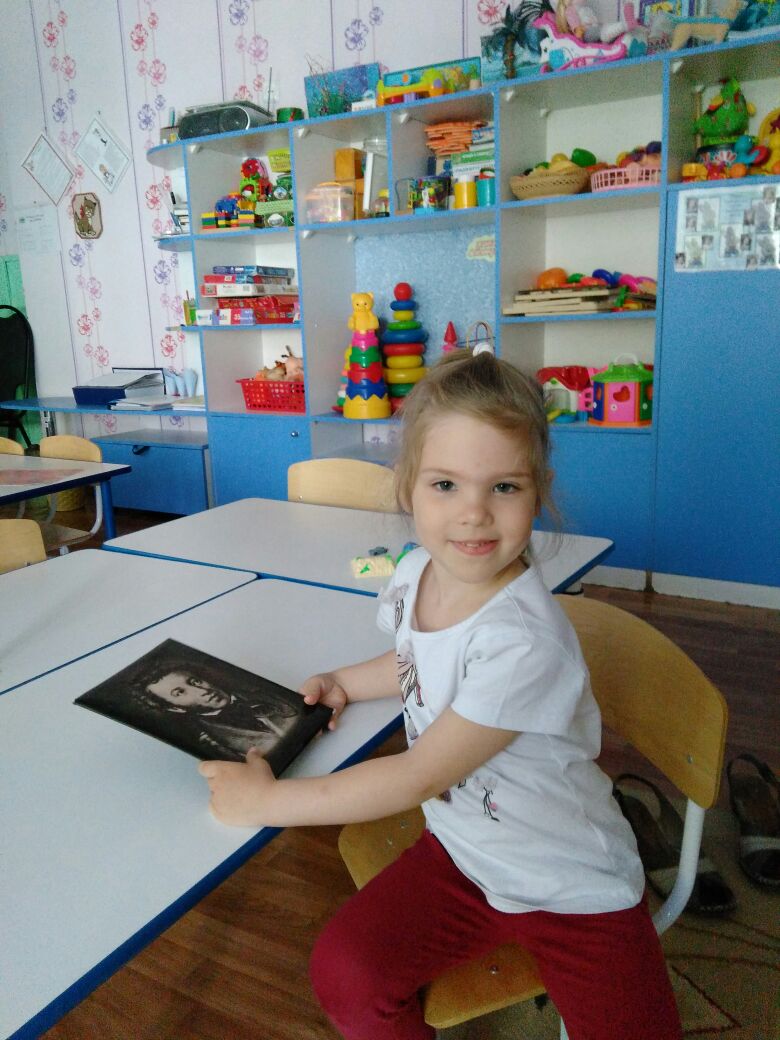 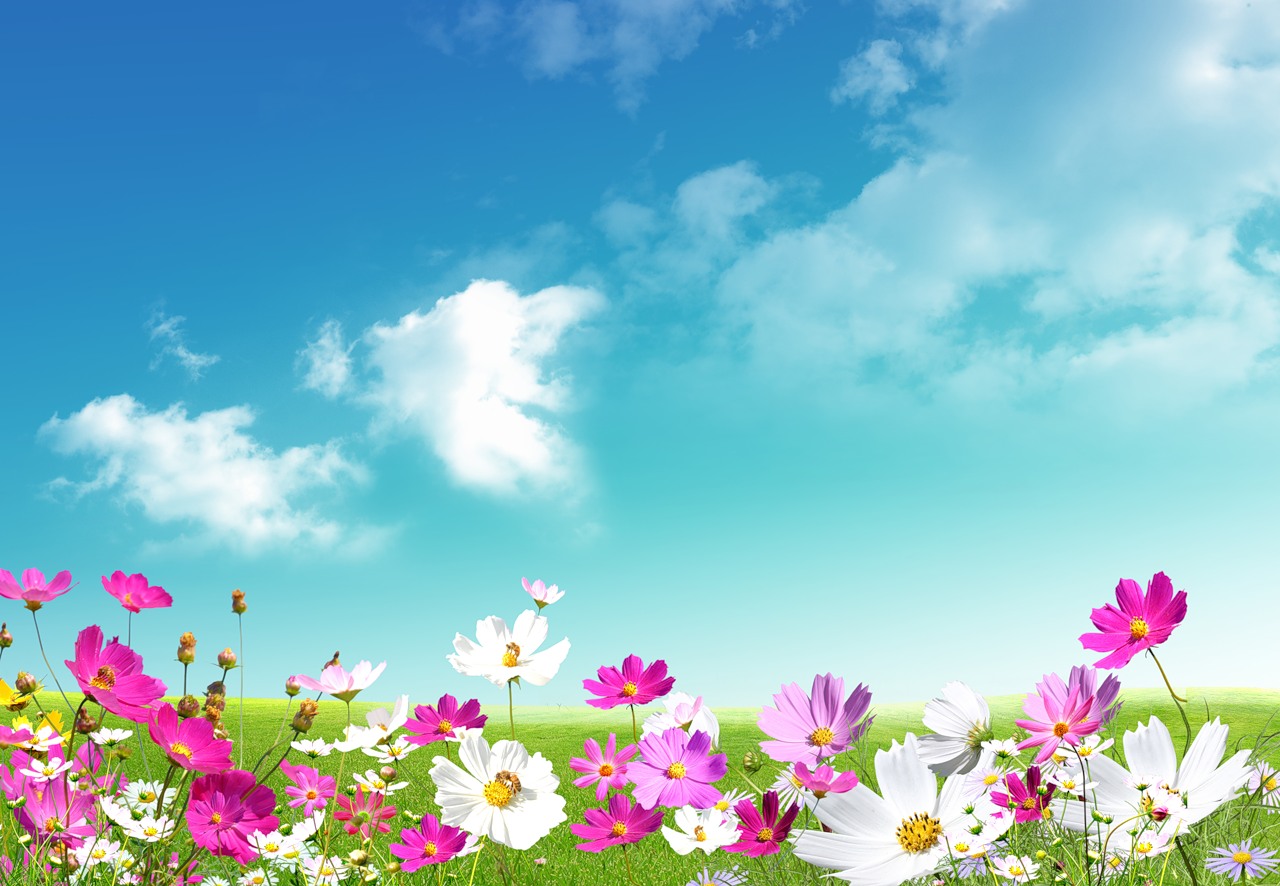 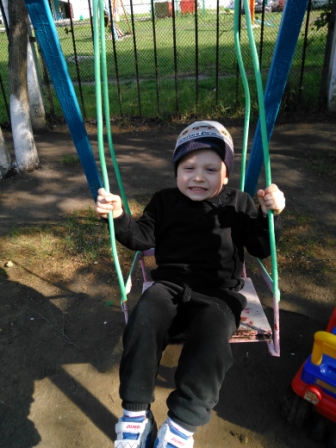 ЛЕТНИЙ ДОСУГ НА ПРОГУЛКЕ
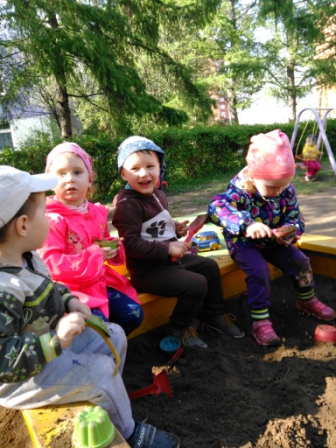 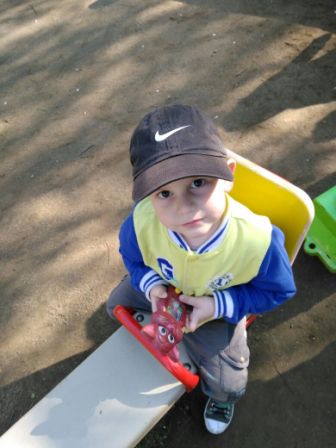 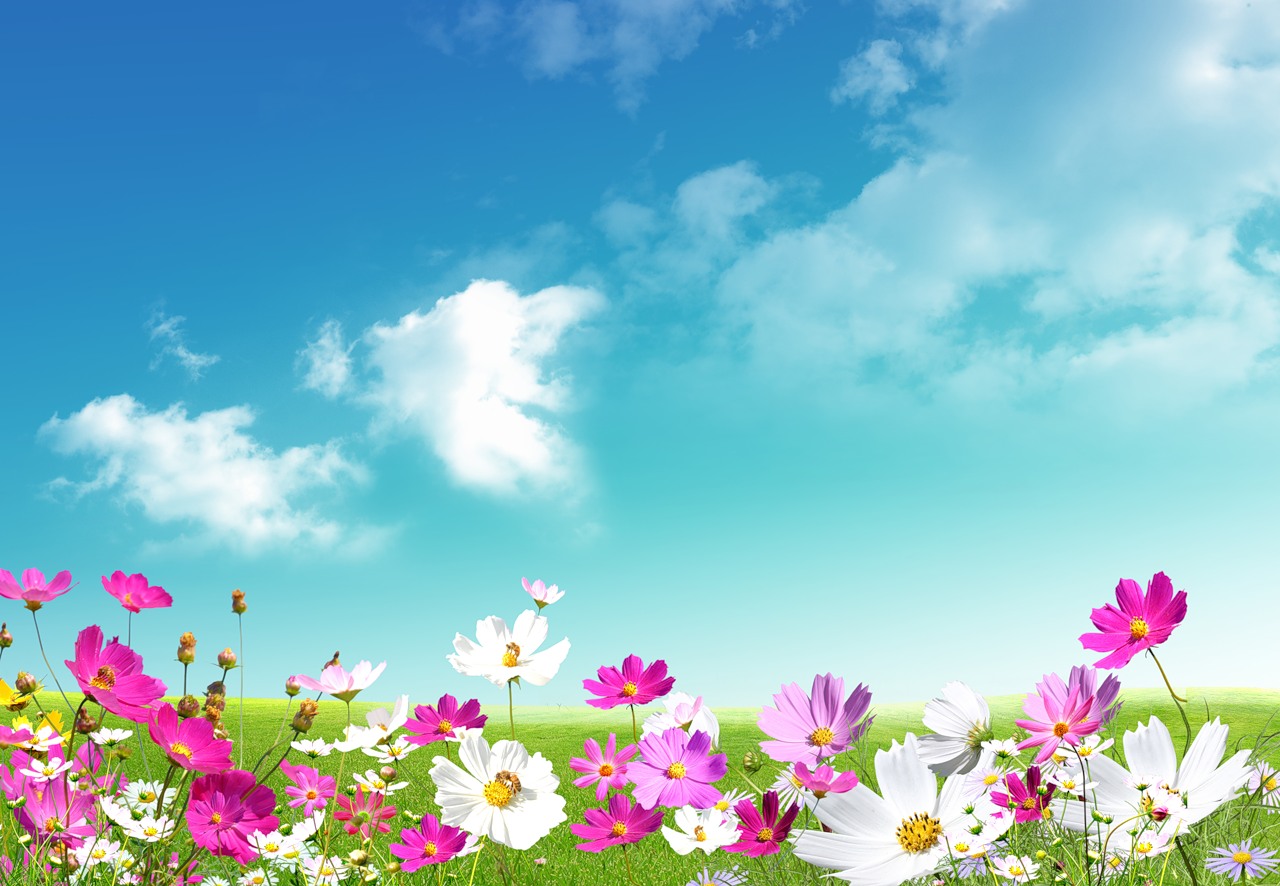 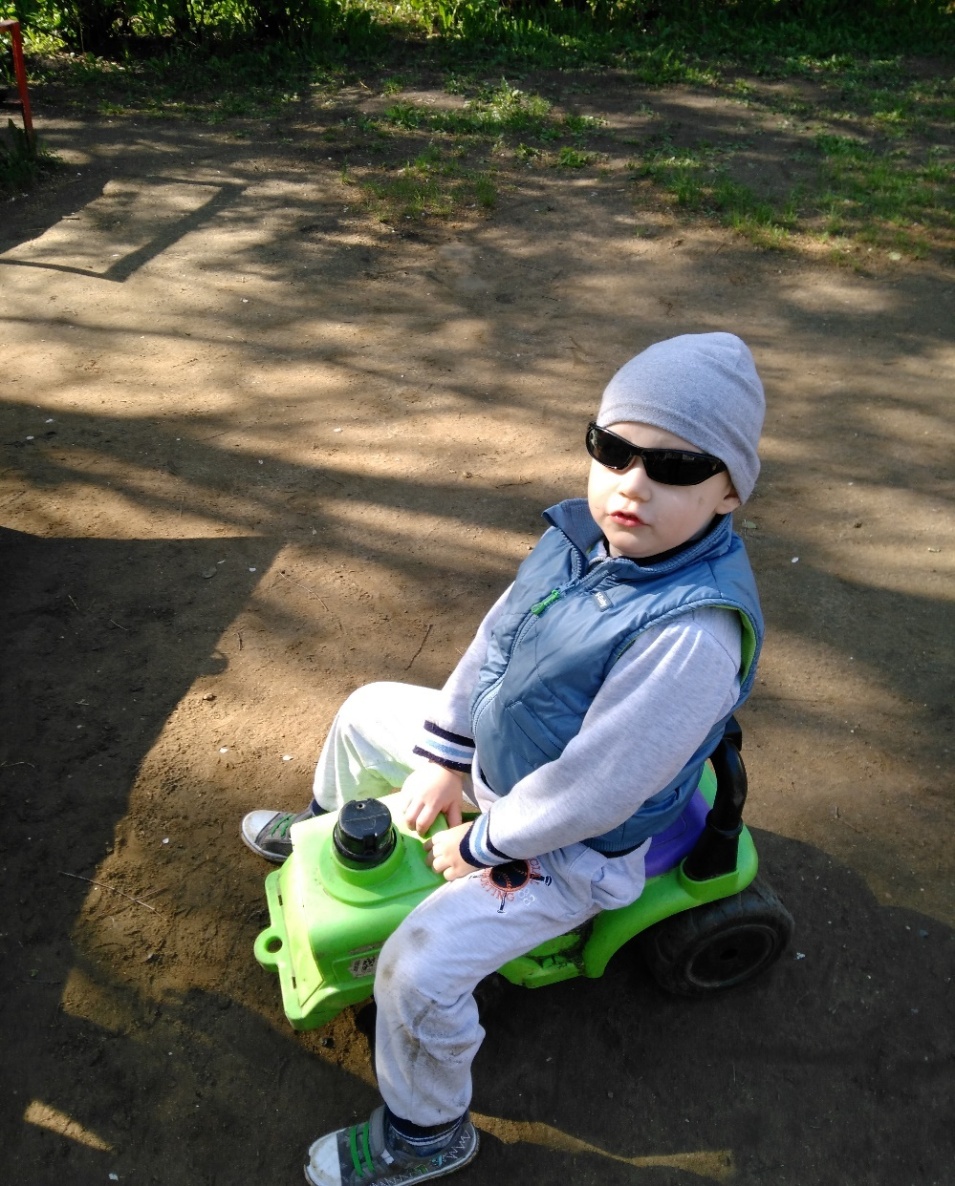 Движение-это жизнь!
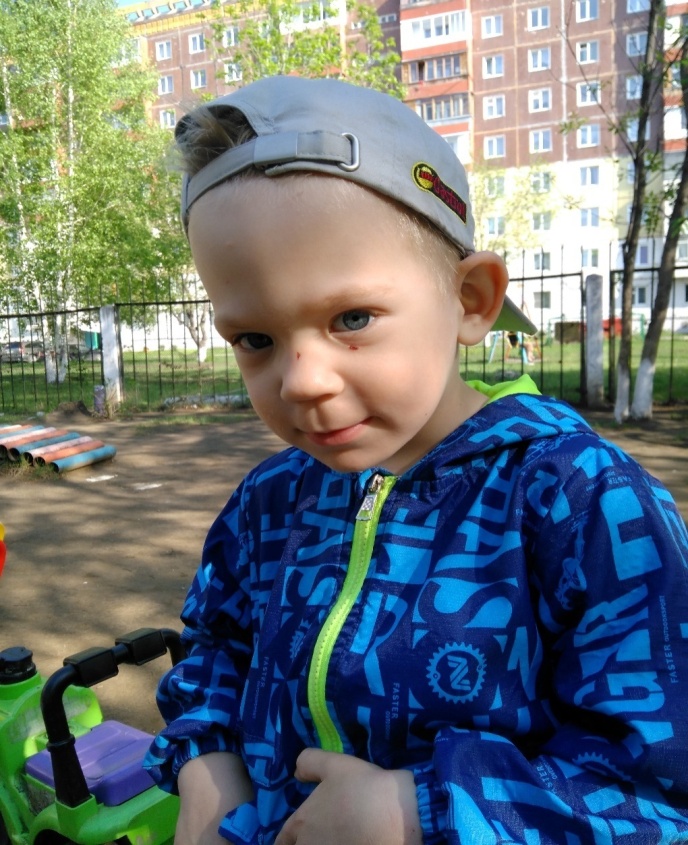 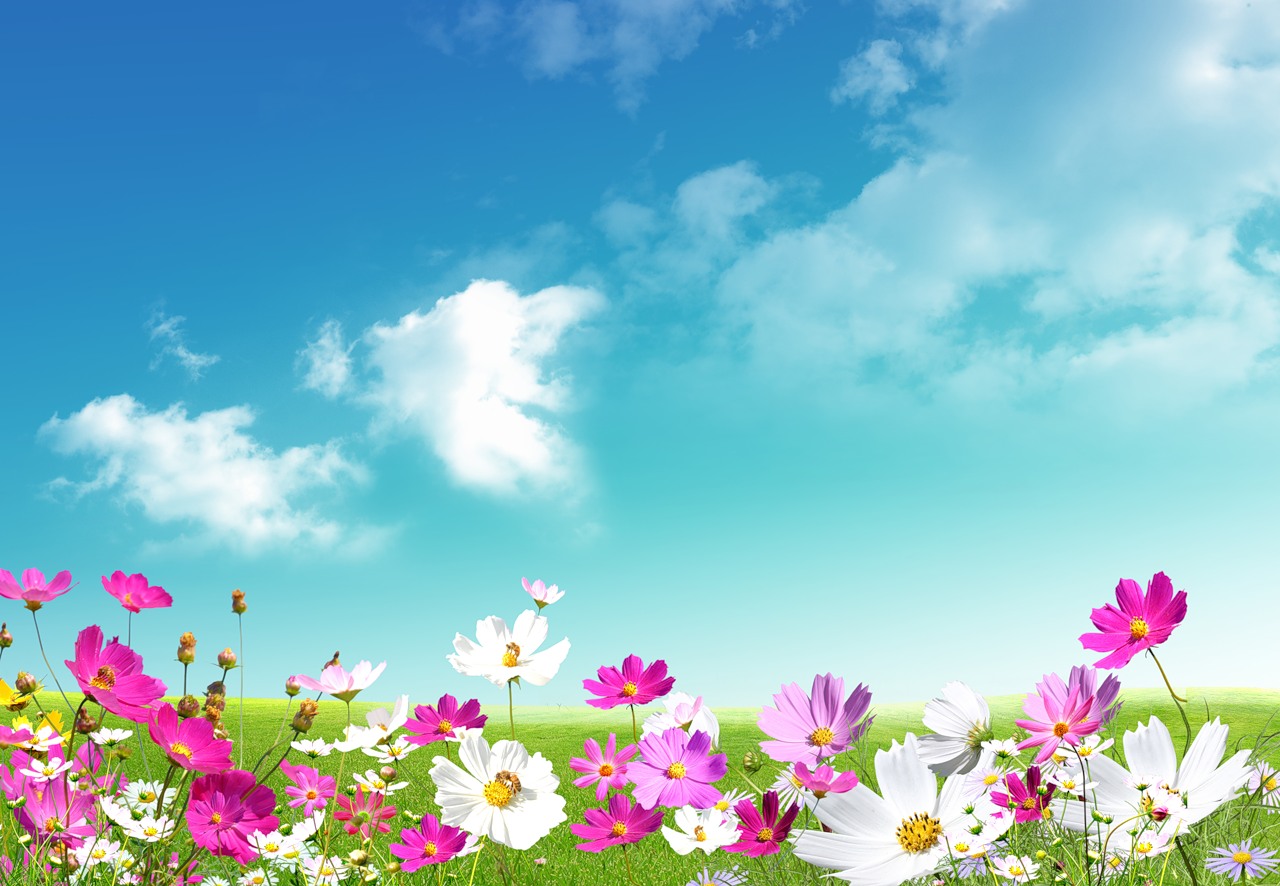 РАЗВЛЕЧЕНИЕ: «МАШИНО УТРО»
ЦЕЛЬ: РАЗВИВАТЬ У ДЕТЕЙ МЛ.ВОЗРАСТА УСТОЙЧИВЫЙ ИНТЕРЕС И МОТИВАЦИЮ К СПОРТУ
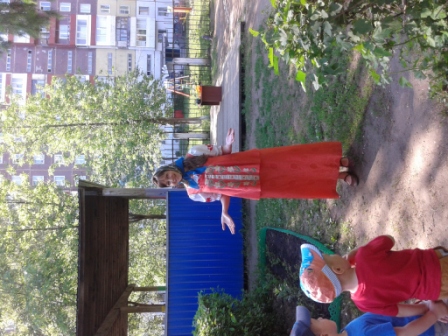 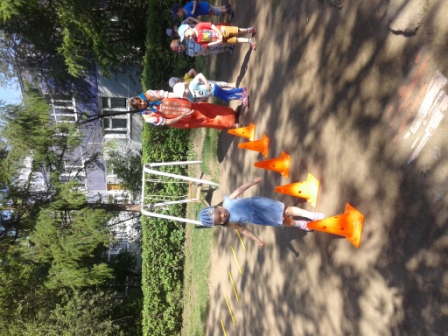 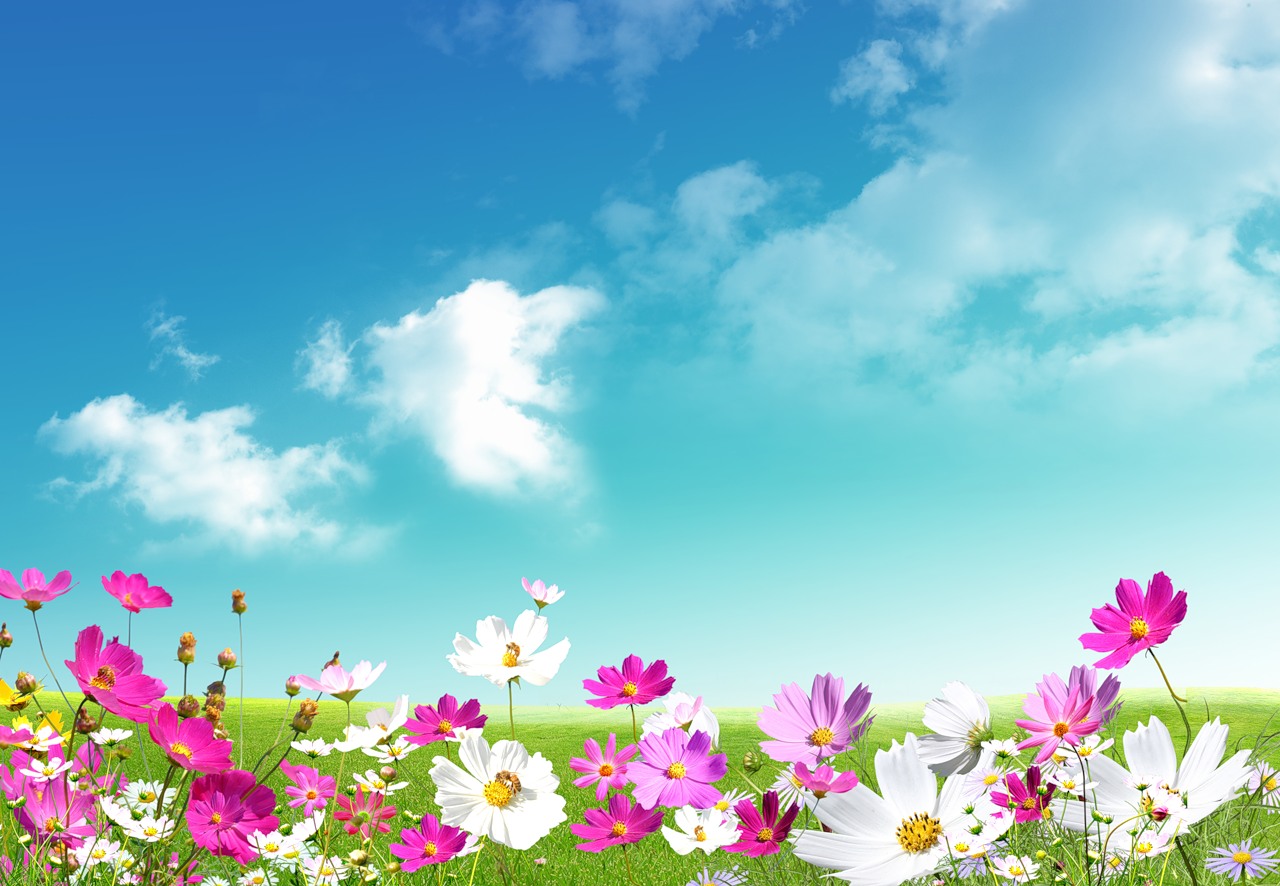 СПОРТ-НАША ЖИЗНЬ
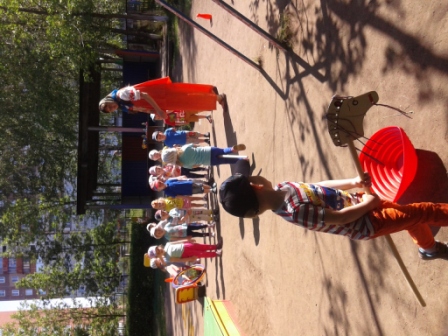 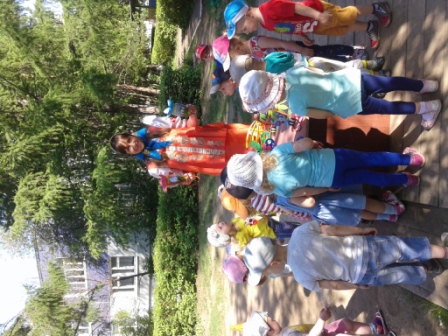 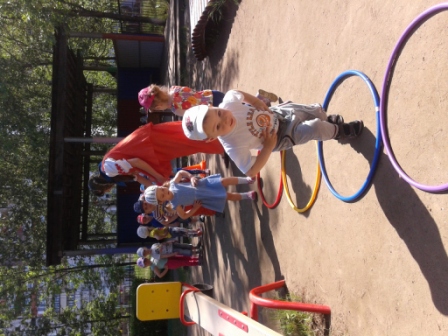 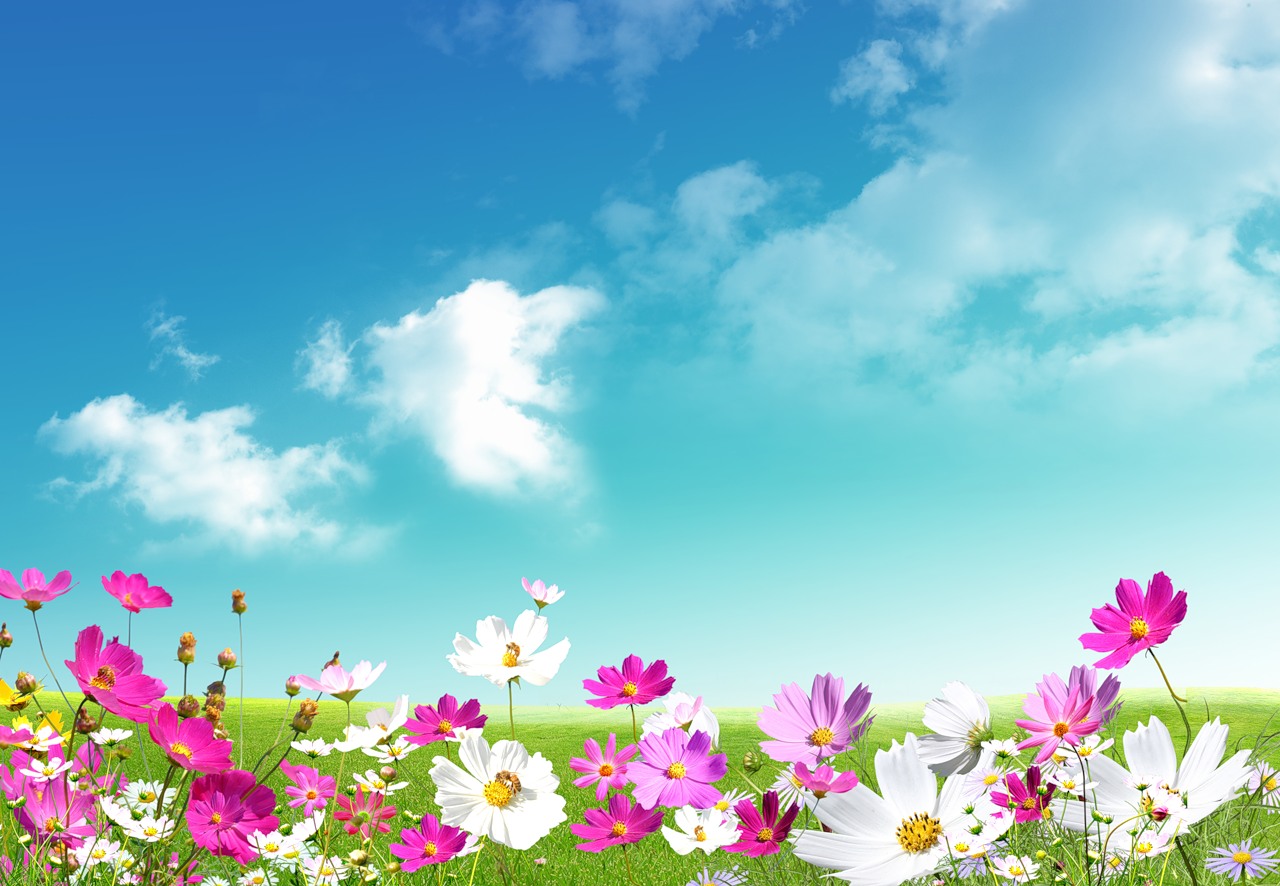 РАЗВЛЕЧЕНИЕ: «КАПИТОШКА В ГОСТЯХ У РЕБЯТ»
Цель: развитие культурно-гигиенических навыков у детей
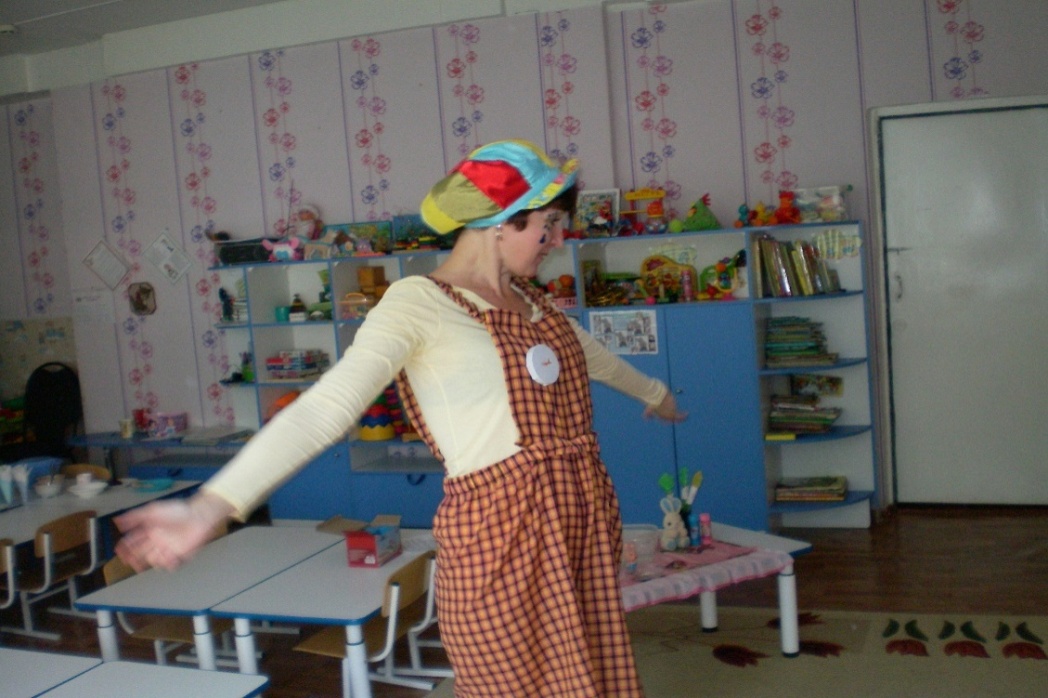 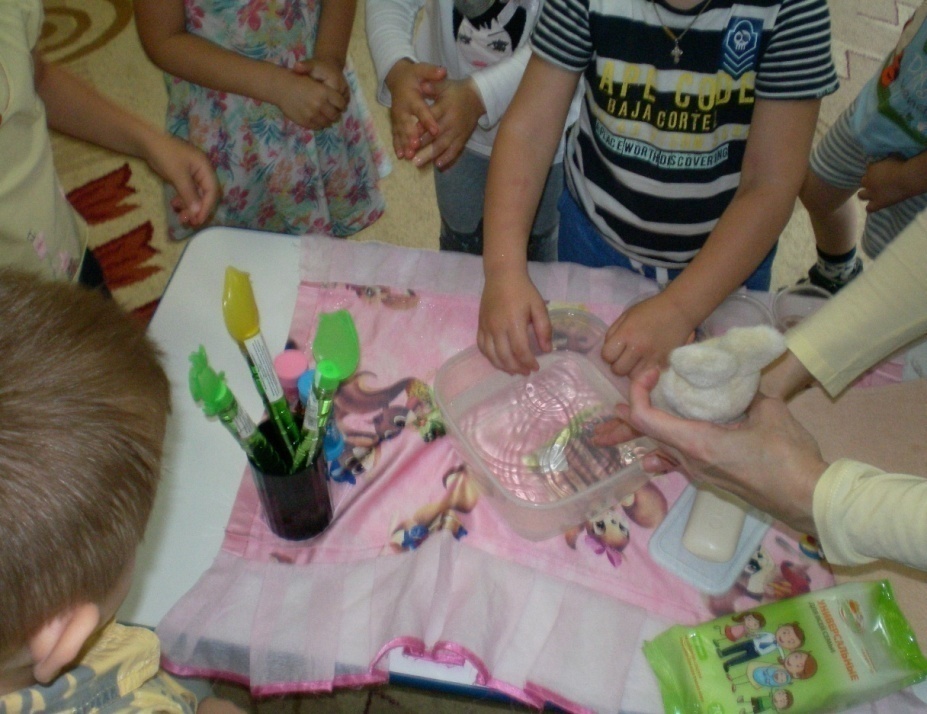 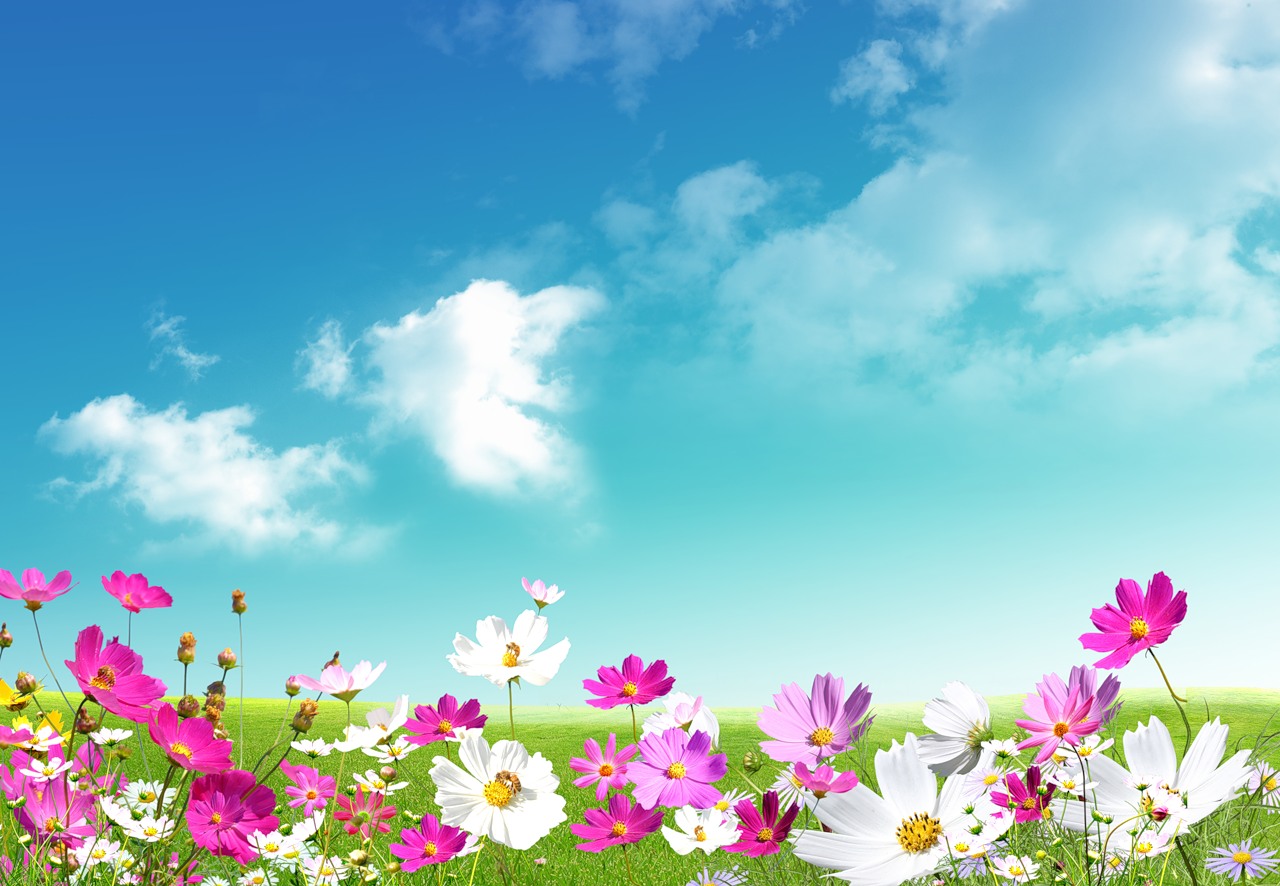 ВОДИЧКА, ВОДИЧКА…
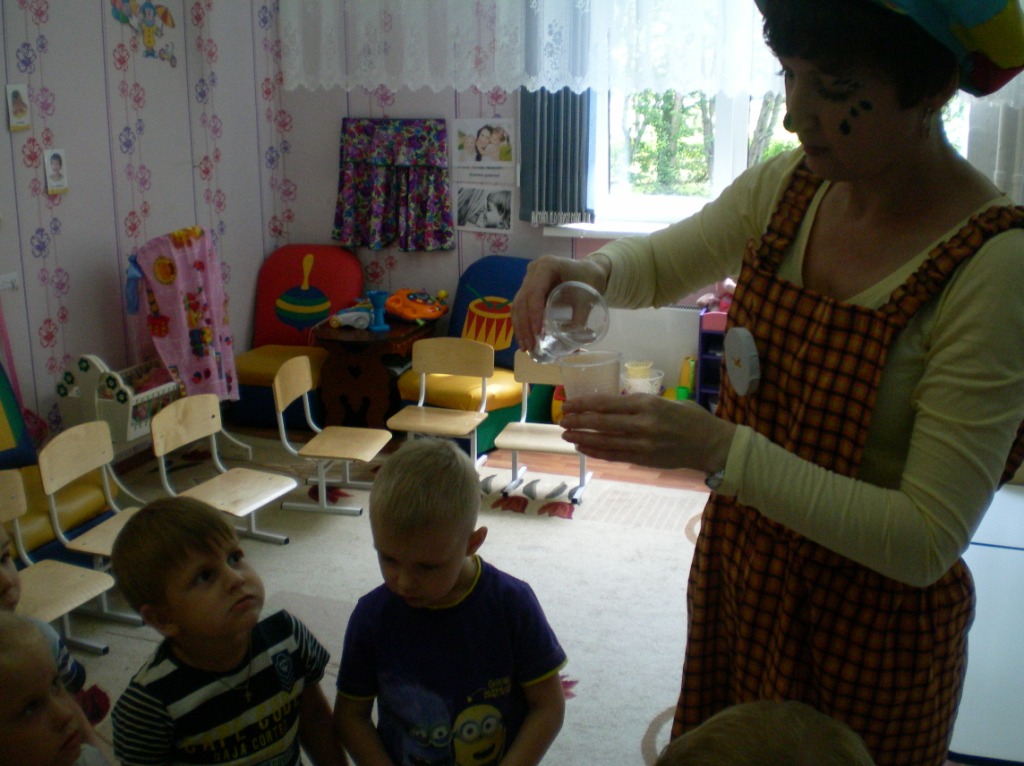 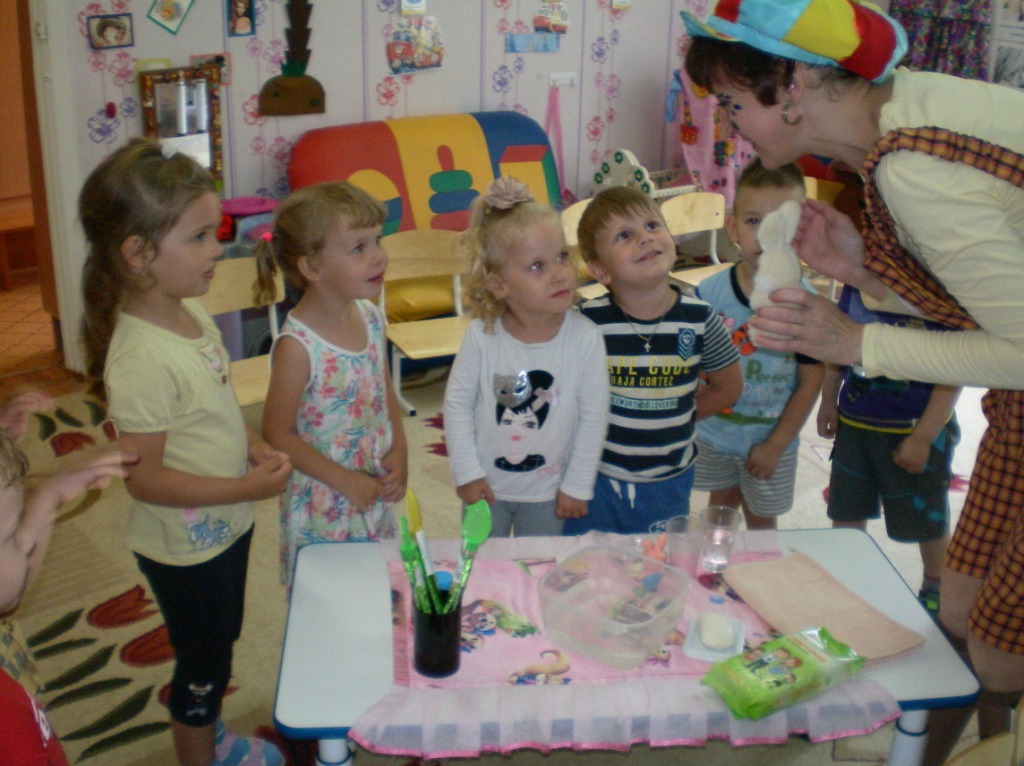 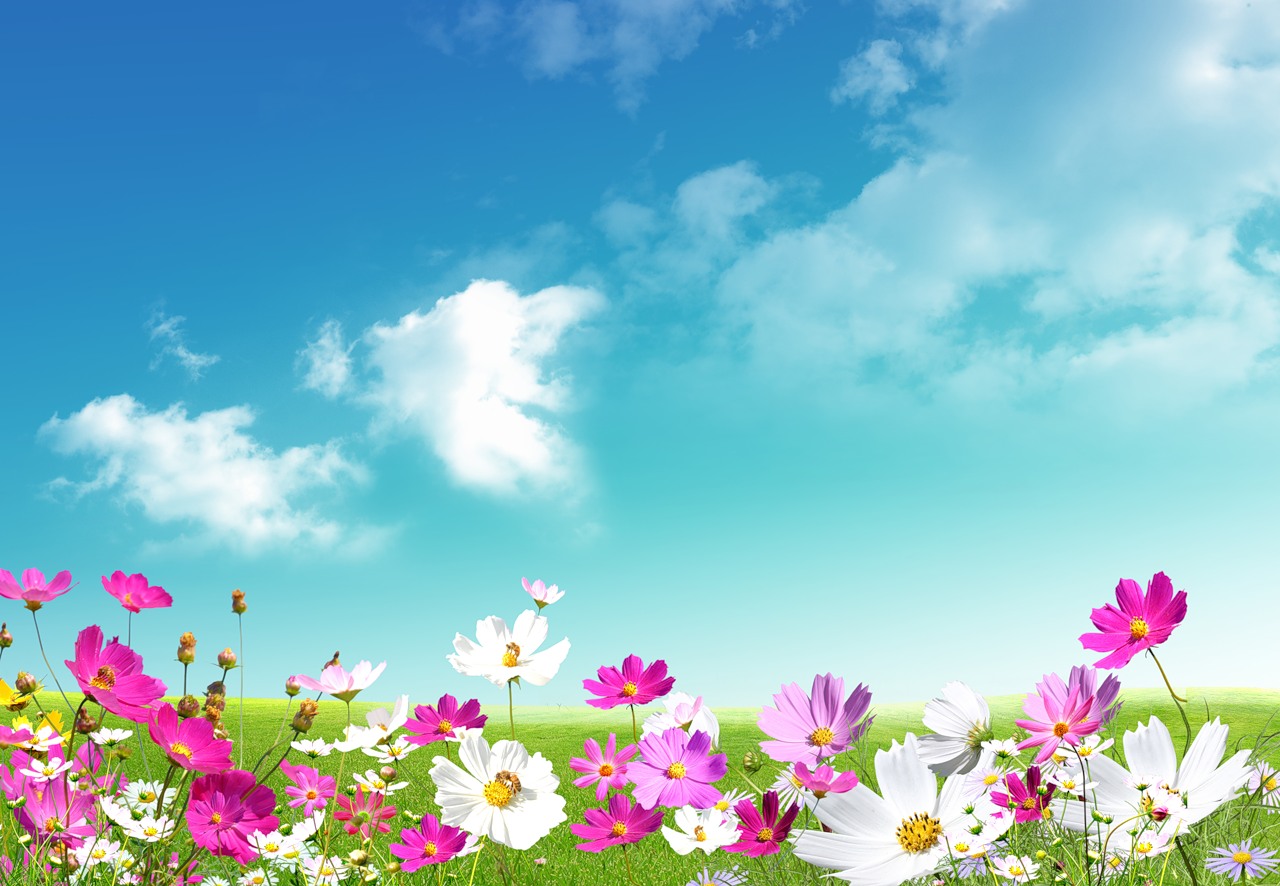 РАЗВЛЕЧЕНИЕ: «В СТРАНЕ МЫЛЬНЫХ 
ПУЗЫРЕЙ»
Цель: развитие положительных эмоций у детей
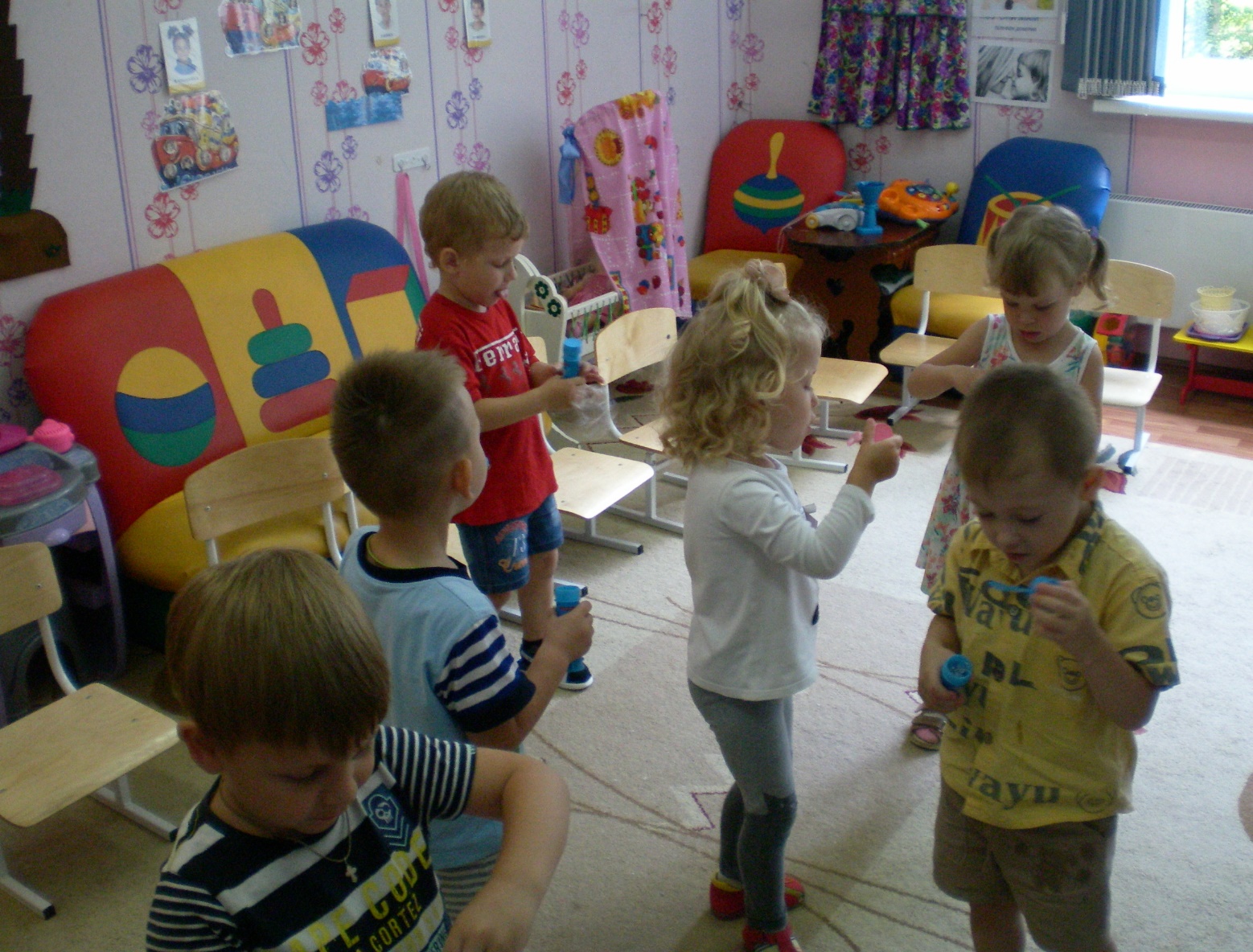 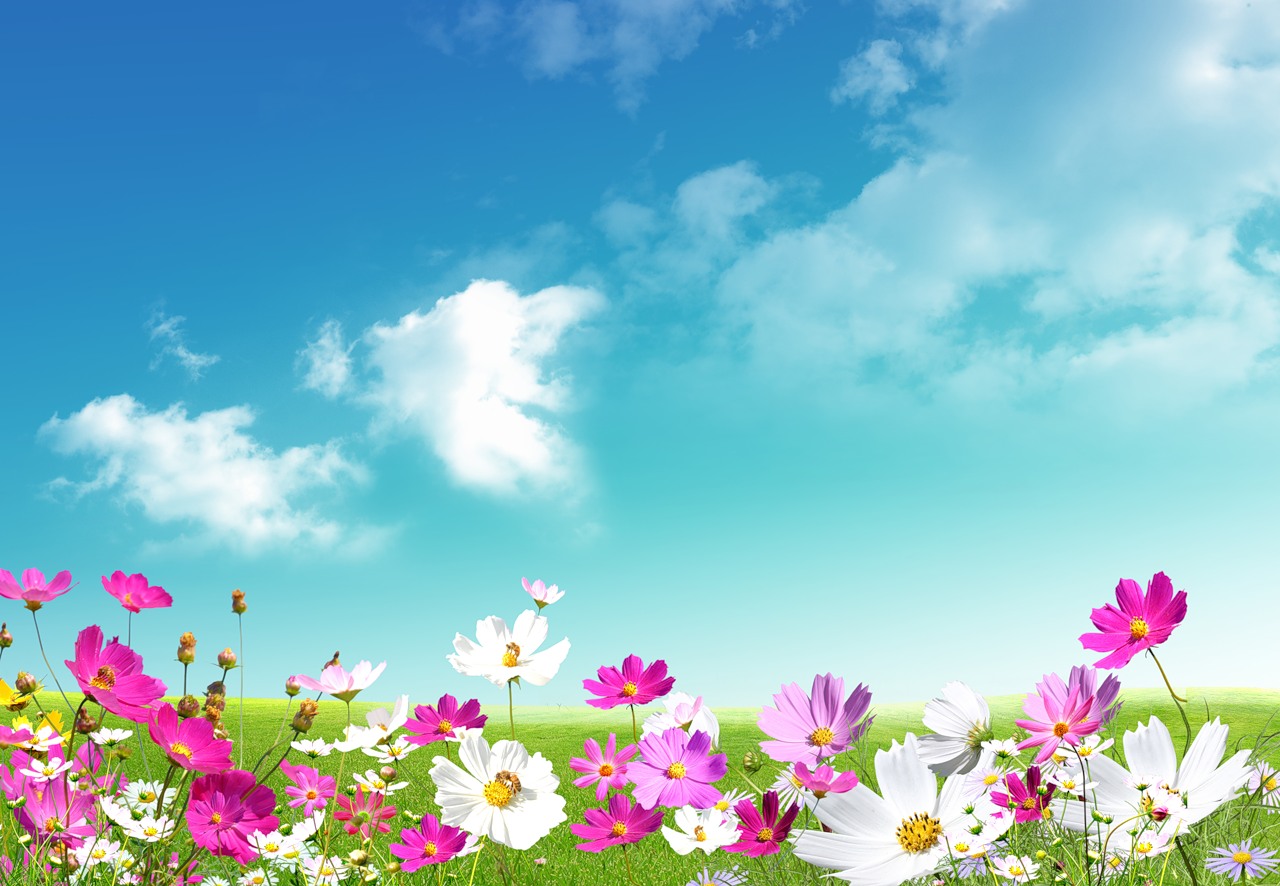 УПРАЖНЕНИЯ НА ДЫХАНИЕ
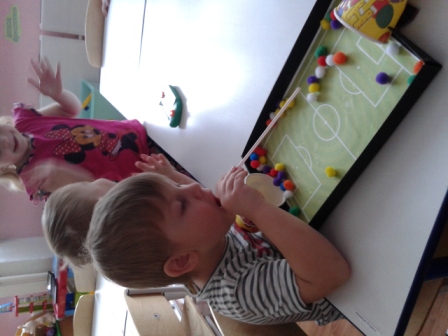 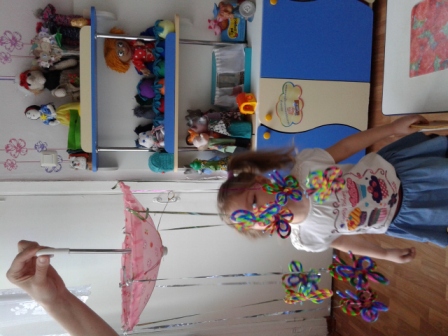 ТРУД ОБЛАГОРАЖИВАЕТ
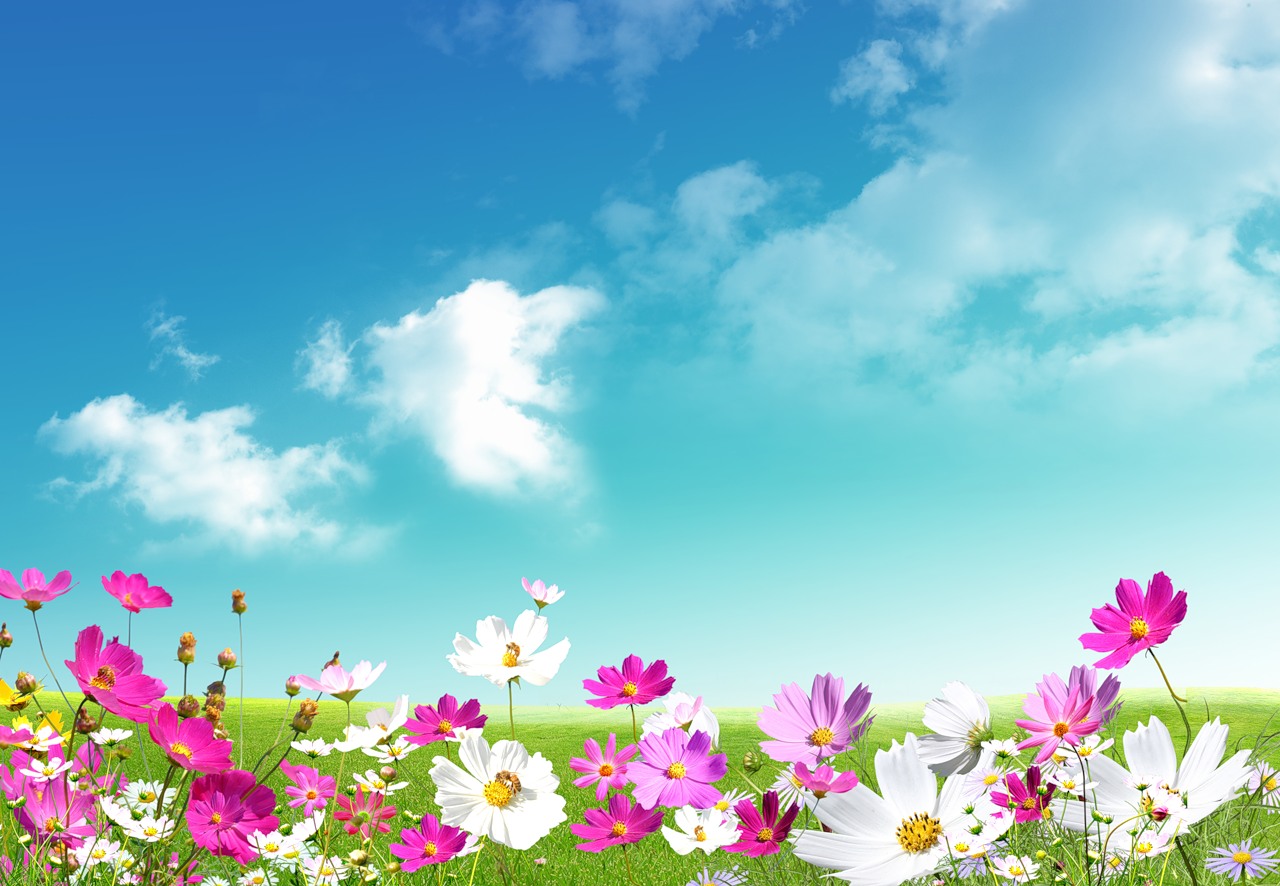 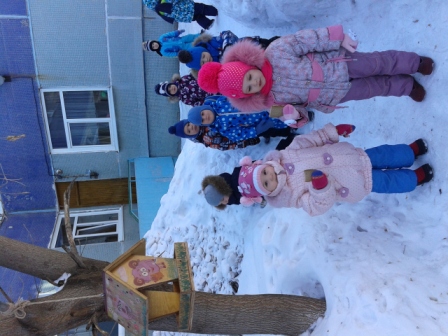 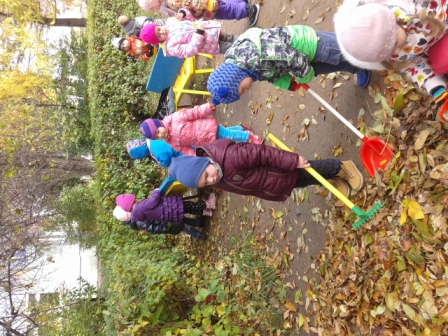 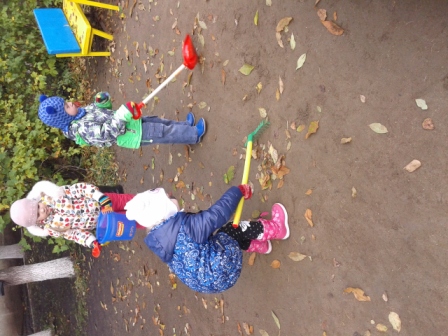 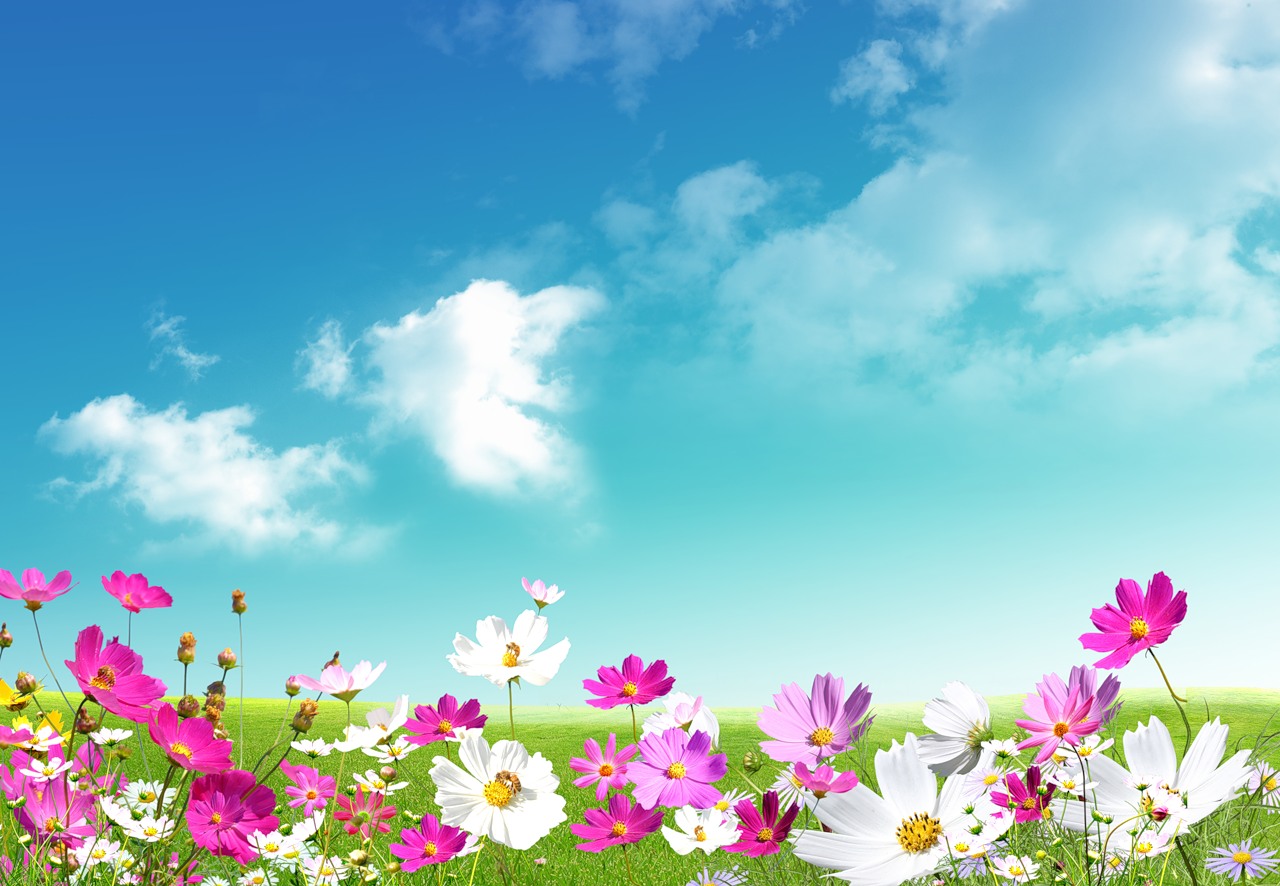 ОБРАЗОВАТЕЛЬНАЯ ДЕЯТЕЛЬНОСТЬ
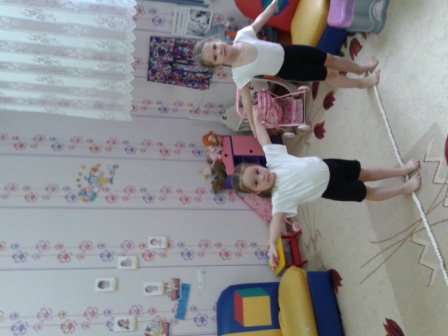 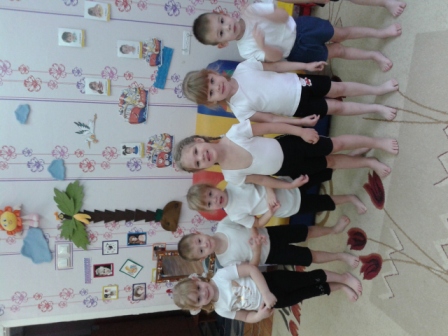 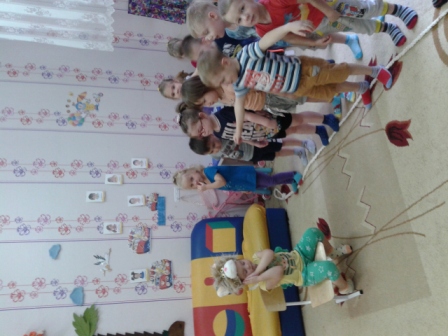 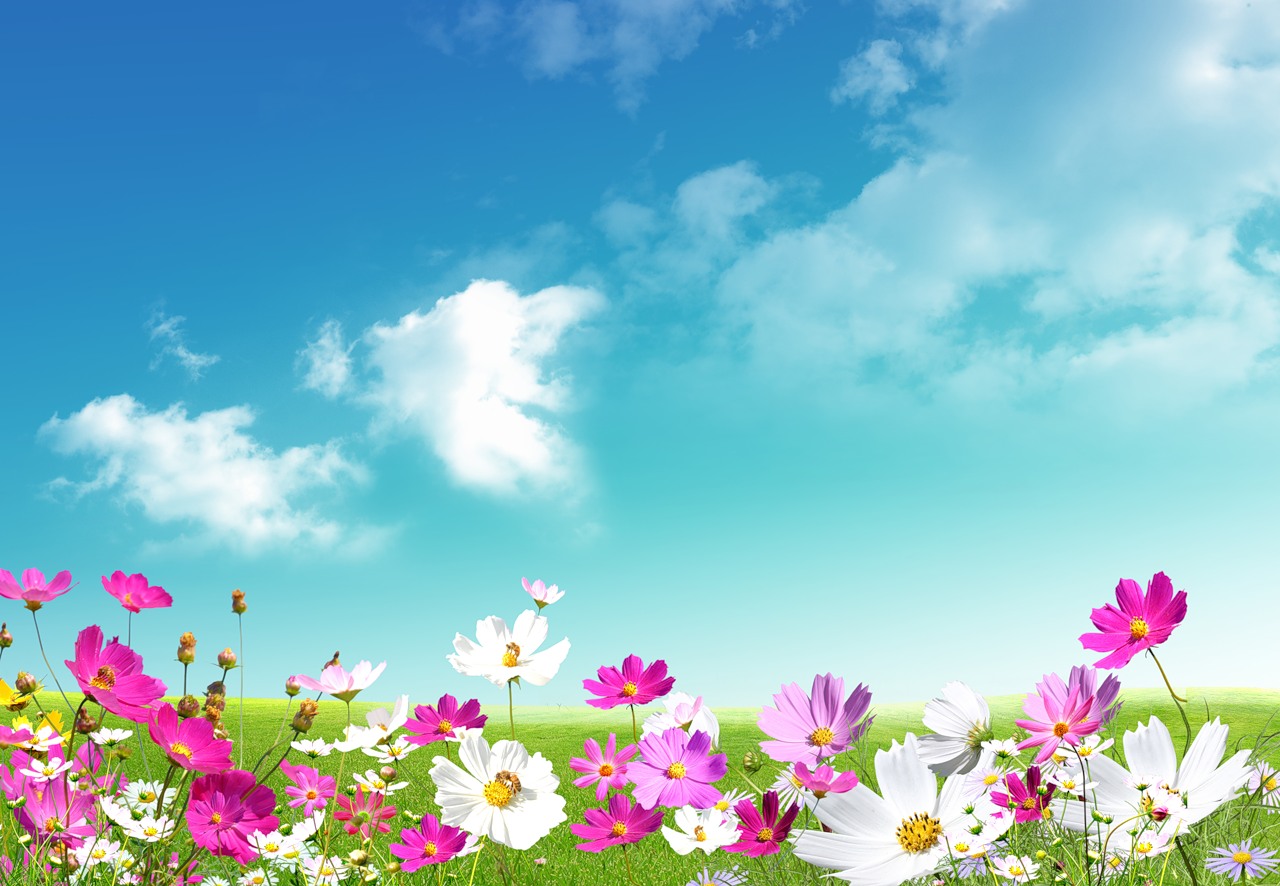 ЗАКАЛИВАНИЕ
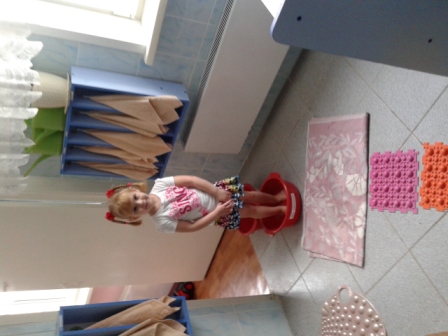 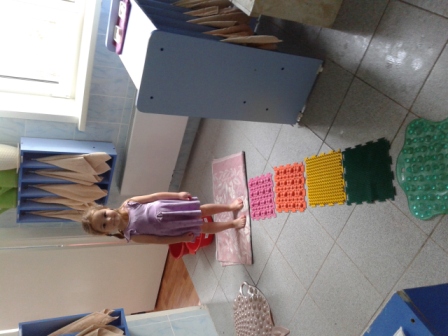 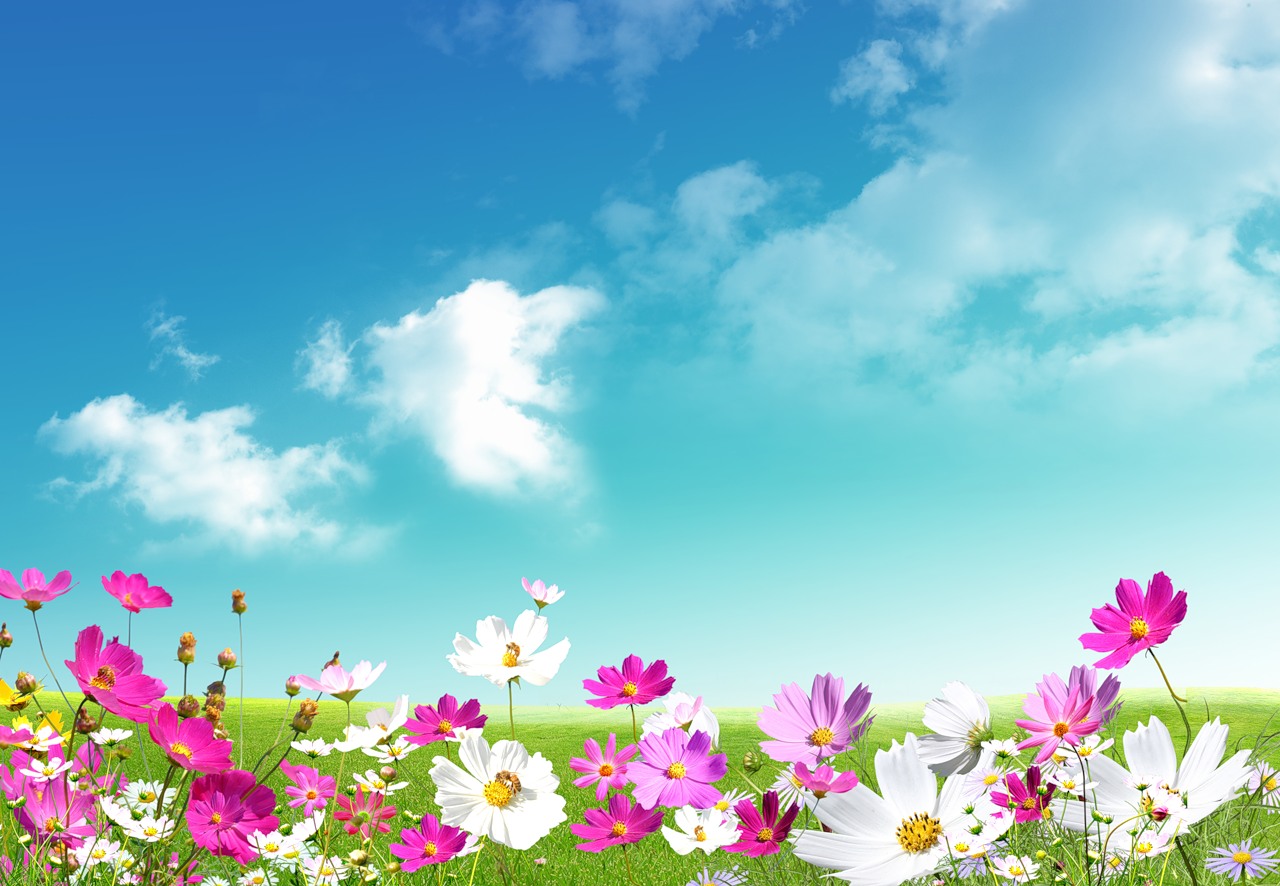 ПРАВИЛЬНОЕ ПИТАНИЕ НООБХОДИМО РАСТУЩЕМУ ОРГАНИЗМУ
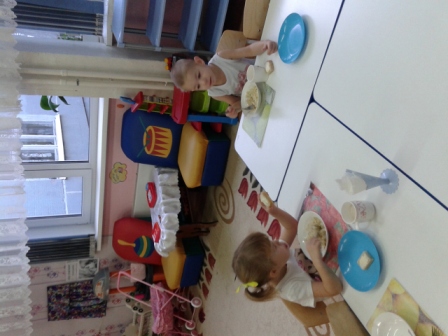 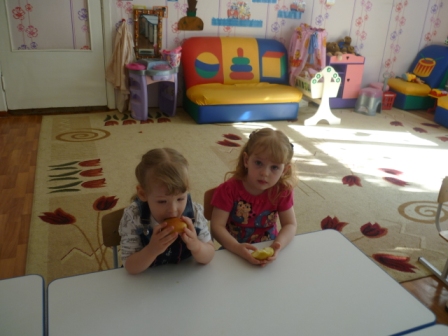 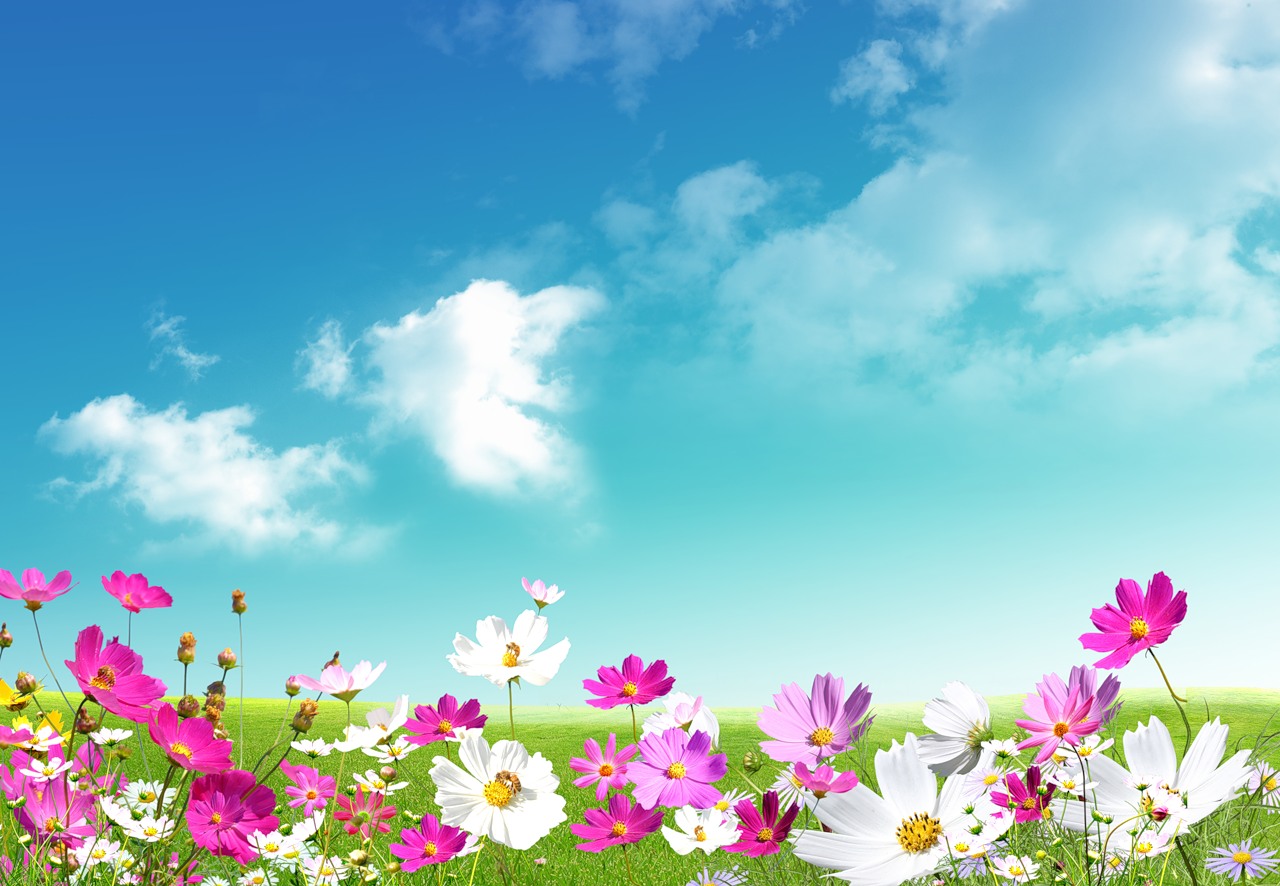 СУ-ДЖОК ТЕРАПИЯ
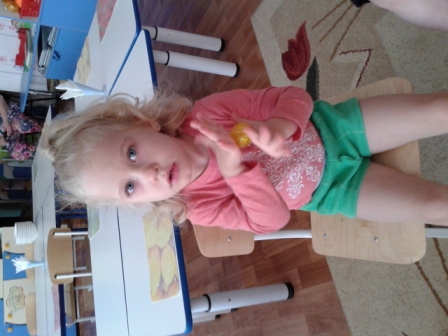 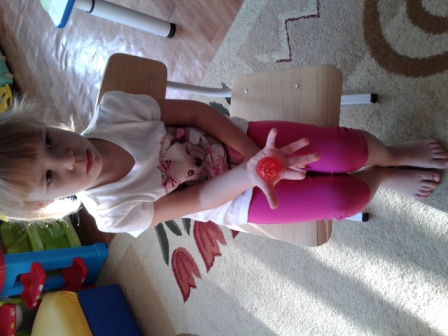 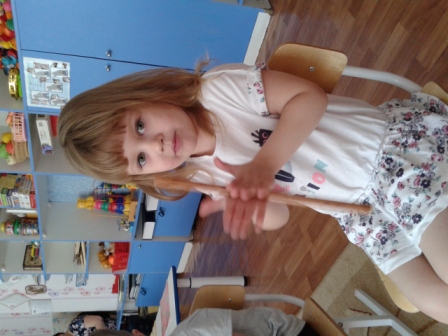 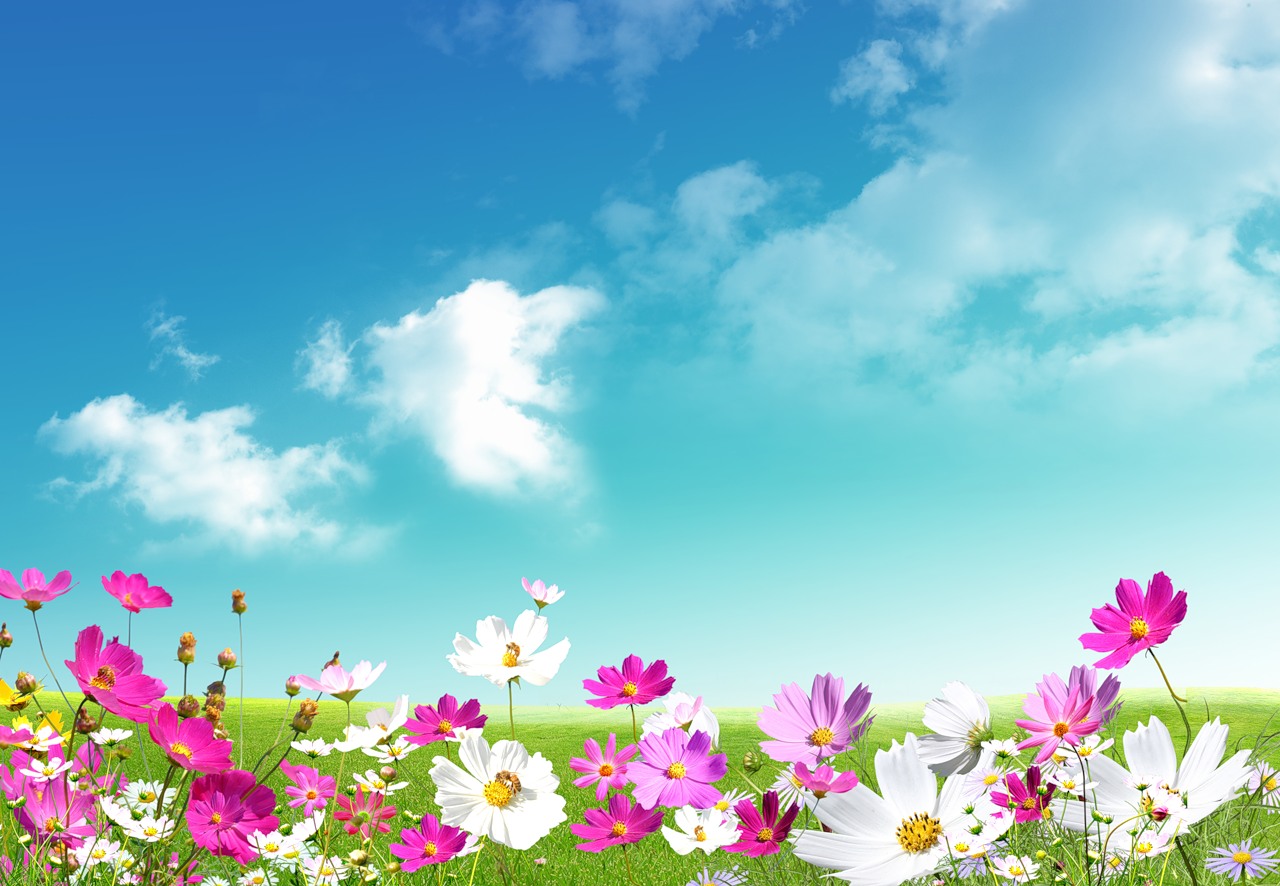 ЗДОРОВЫЙ СОН
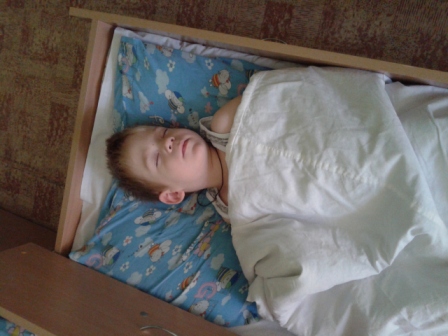 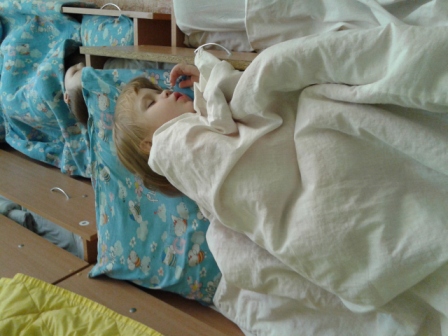 ОБРАЗОВАТЕЛЬНАЯ ДЕЯТЕЛЬНОСТЬ «ВИТАМИННЫЙ ДОМИК»
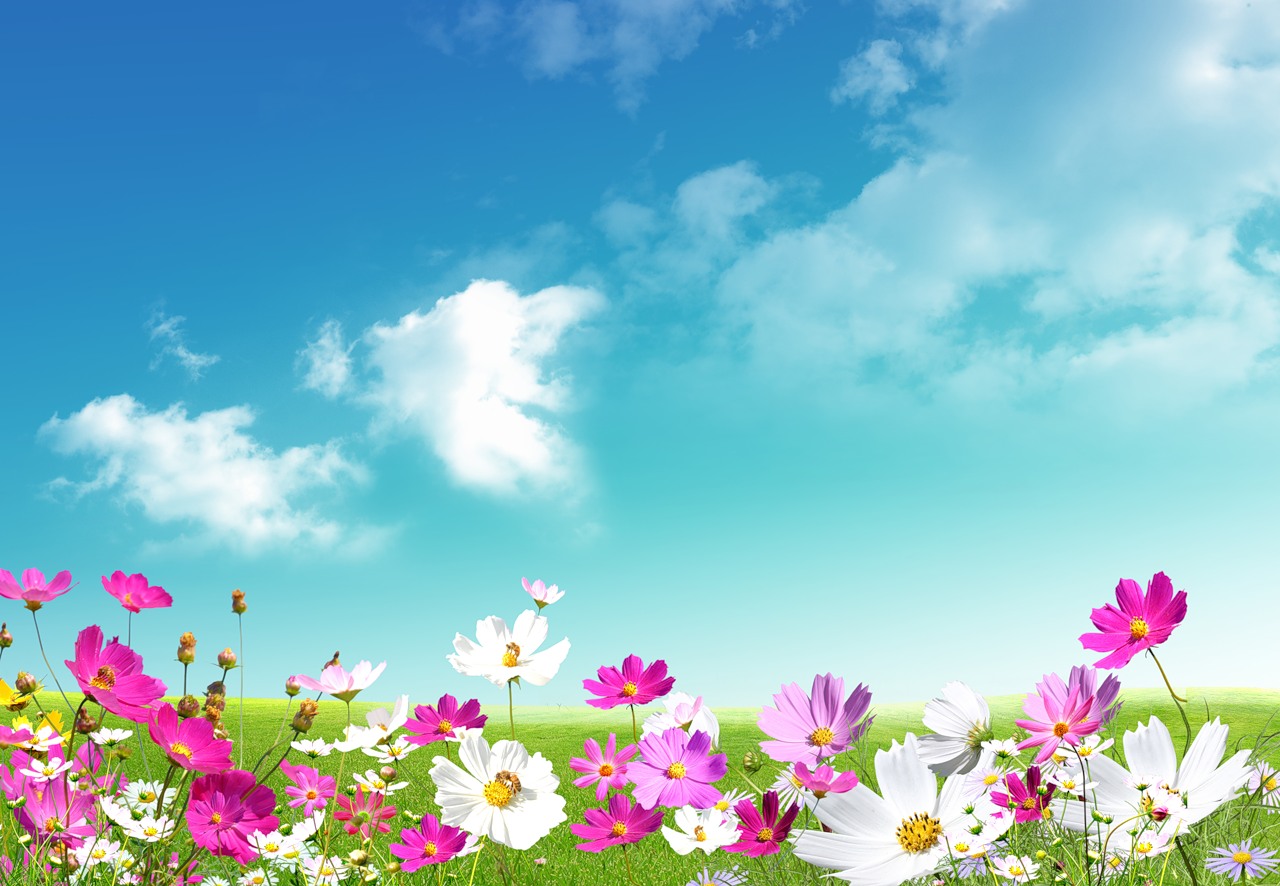 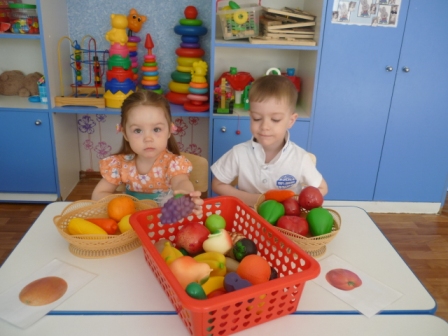 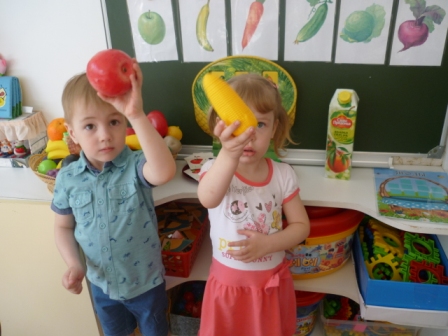 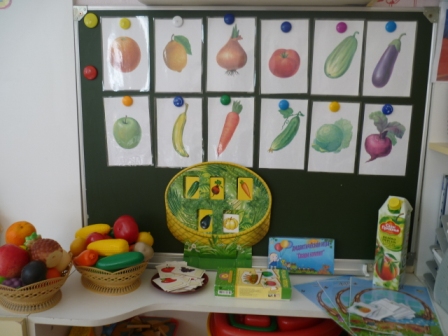 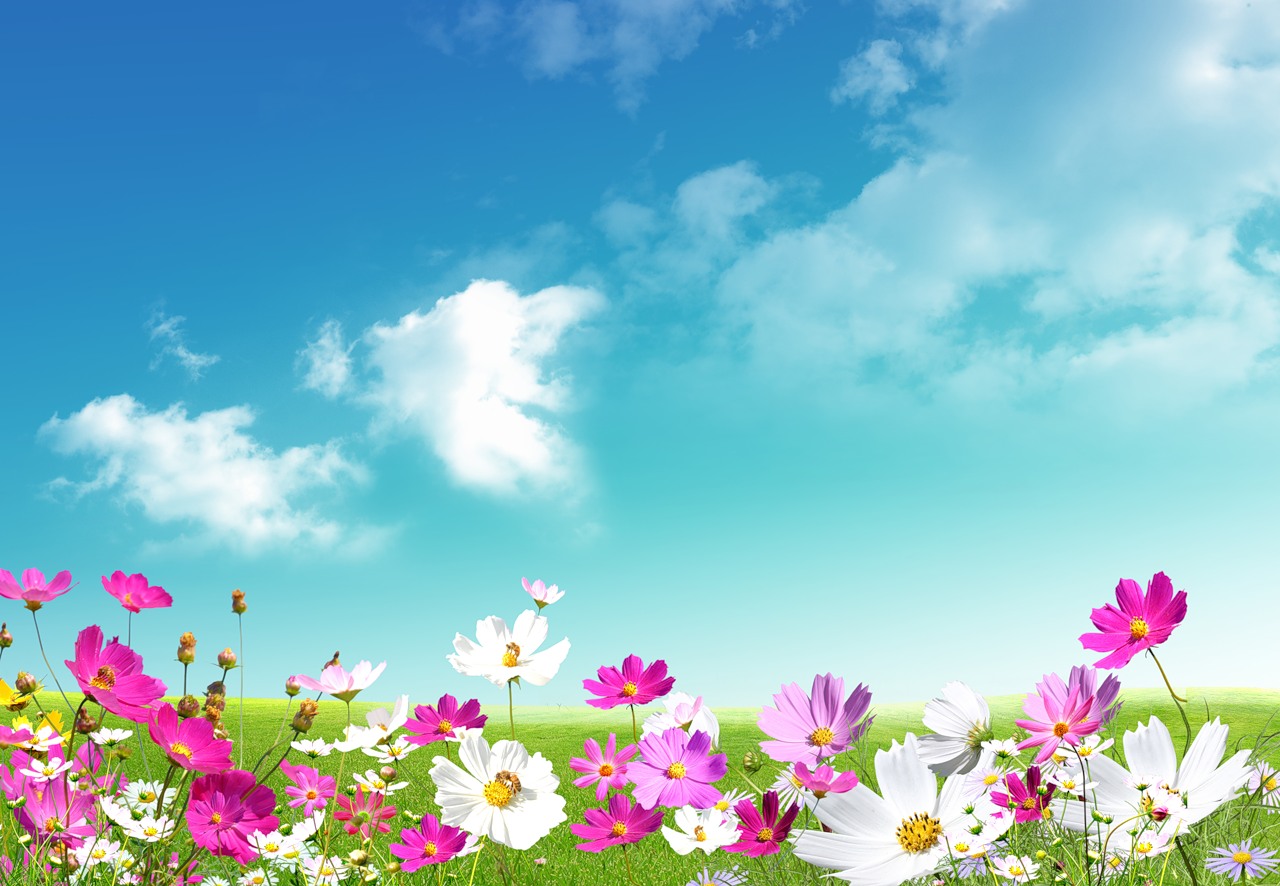 РАЗВИТИЕ МЕЛКОЙ МОТОРИКИ
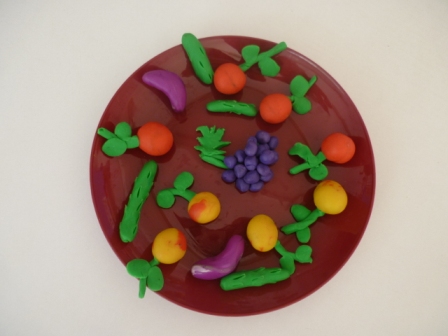 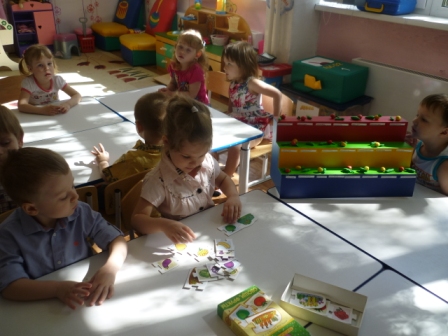 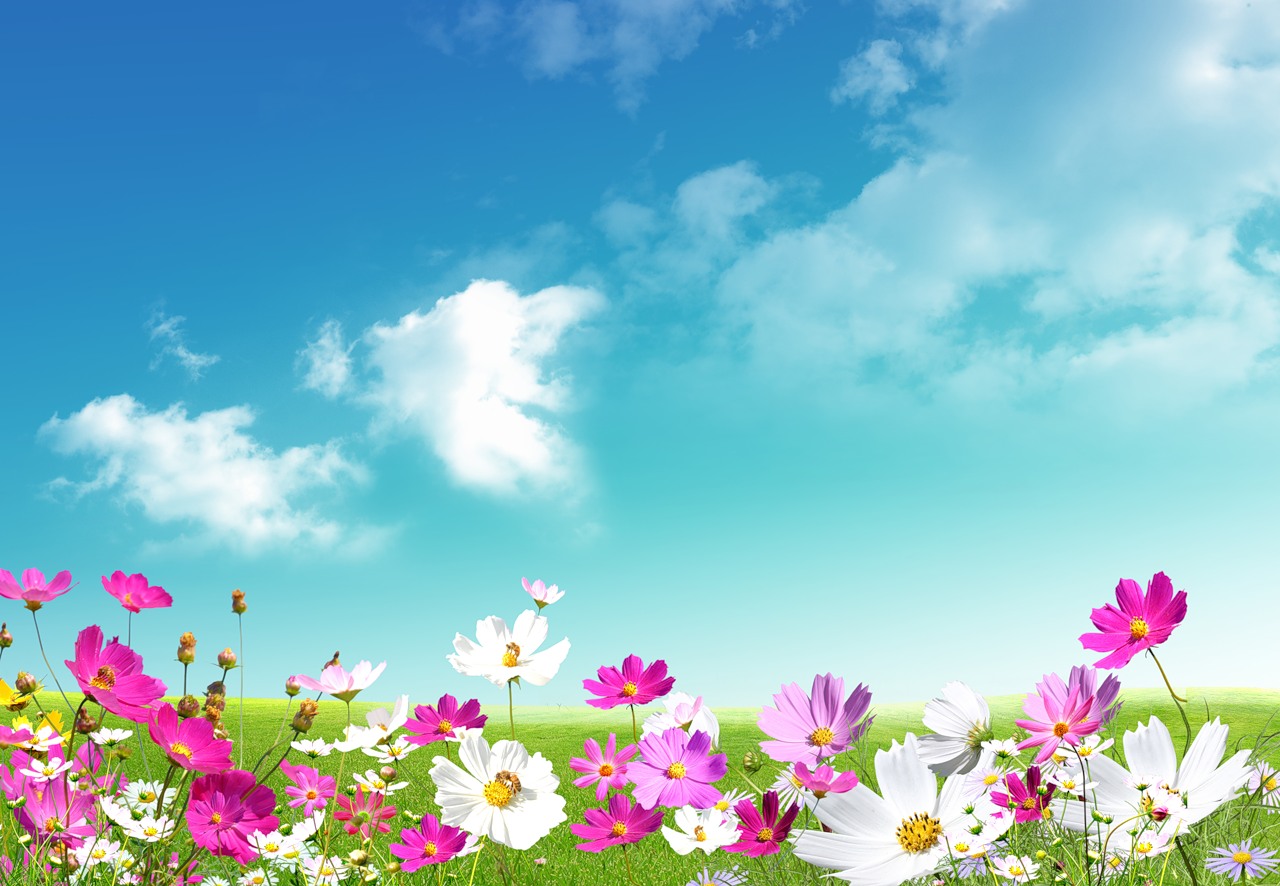 ПОПАРИМСЯ В БАНЬКЕ
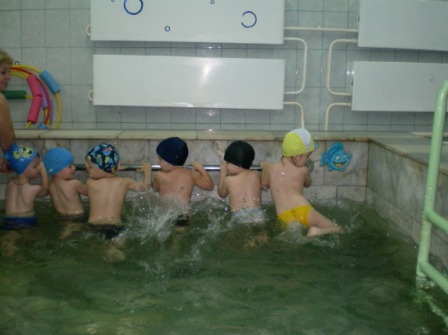 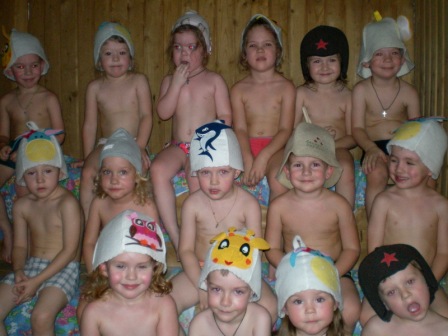 «Высшее благо достигается на основе полного физического и умственного здоровья». (Цицерон)
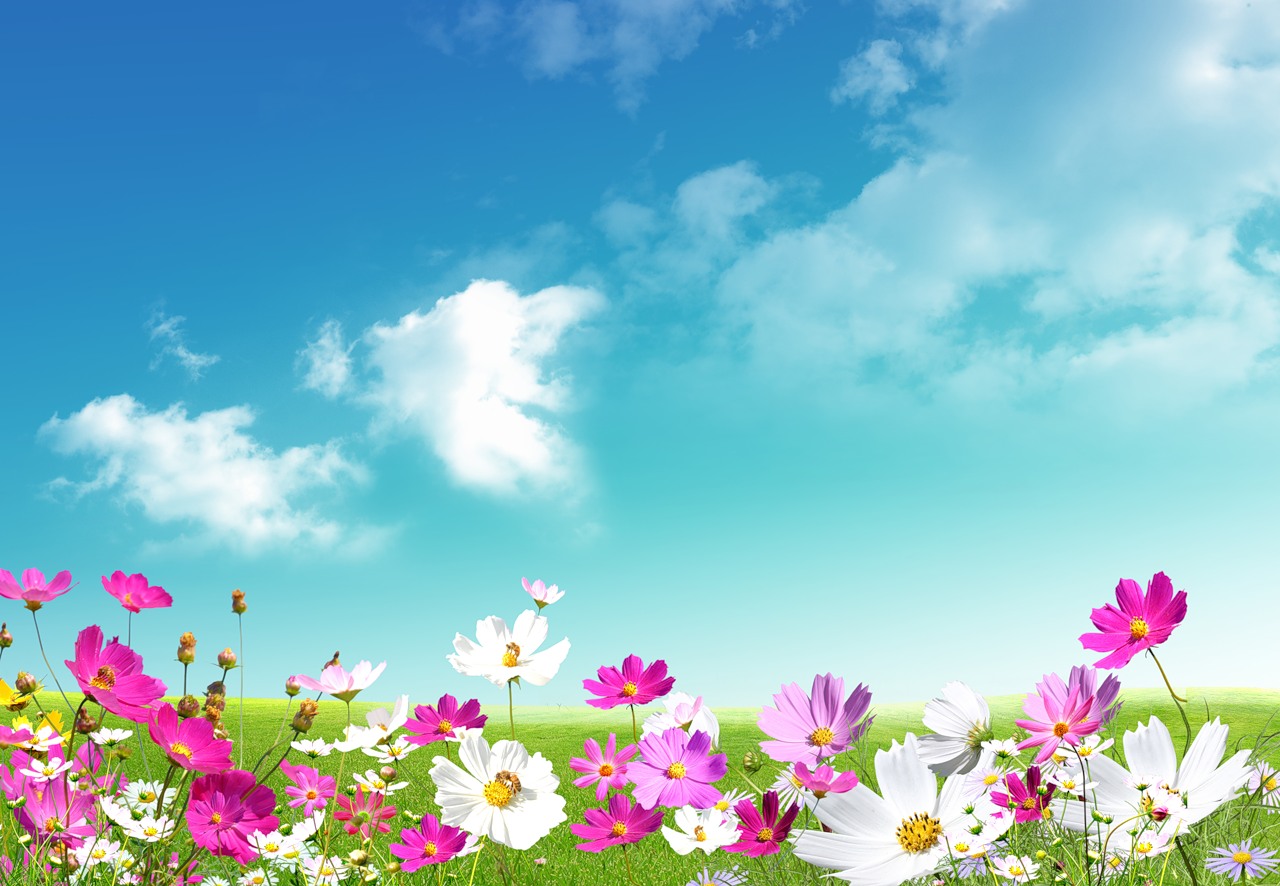 «Высшее благо достигается на основе полного физического и умственного здоровья» 
(Цицерон)
«Высшее благо достигается на основе полного физического и умственного здоровья». (Цицерон)
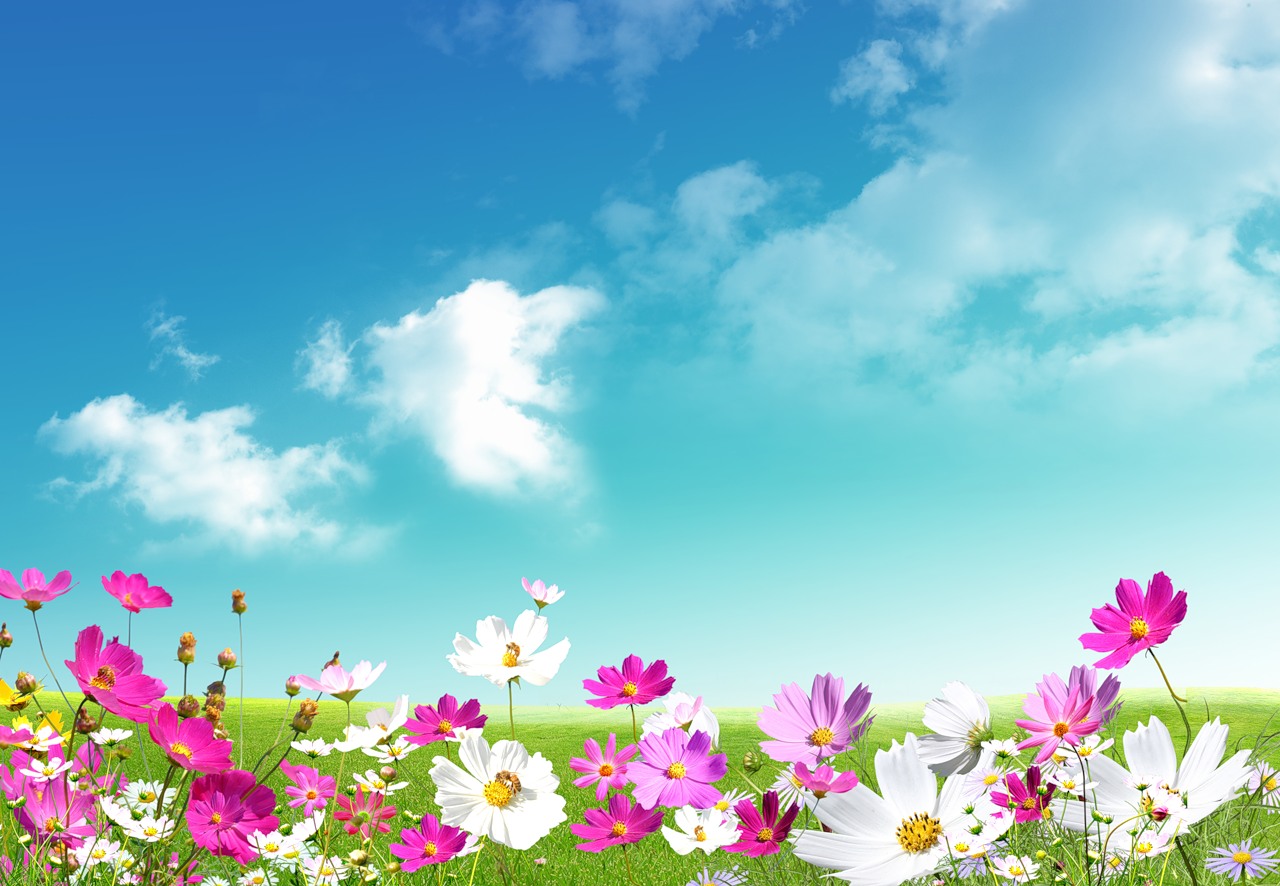 Список литературы1. Агаджанова С. Н. Закаливание организма дошкольника; Детство-Пресс - Москва, 2011. - 469 c. 2.Богина Т. Л. Охрана здоровья детей в дошкольных учреждениях [Текст]: методическое пособие/Т. Л. Богина. –М.: Издательство «Мозаика-Синтез», 2006. – С. 94 -96